Anti Bullying Week
2019
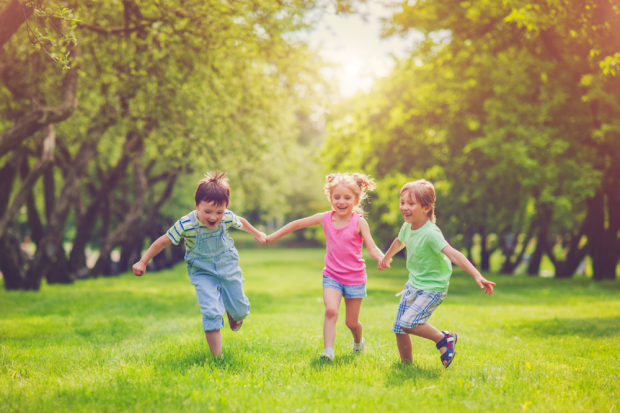 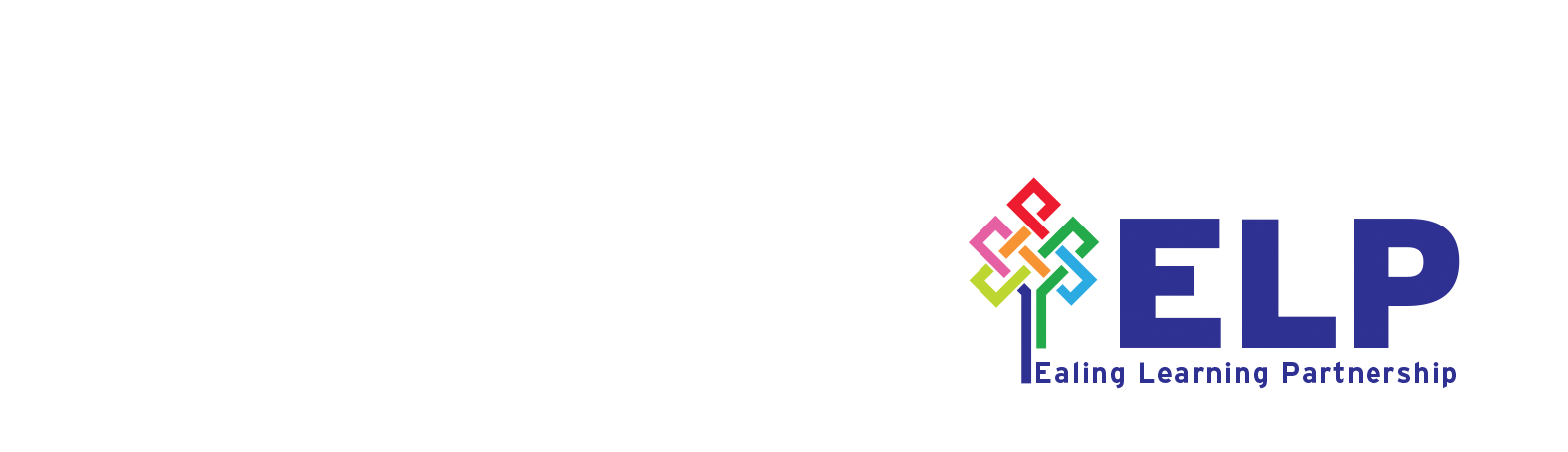 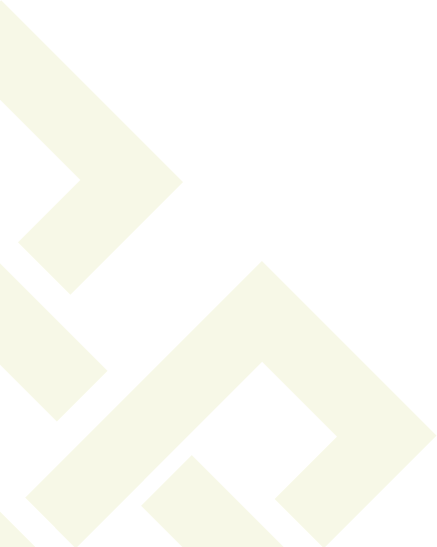 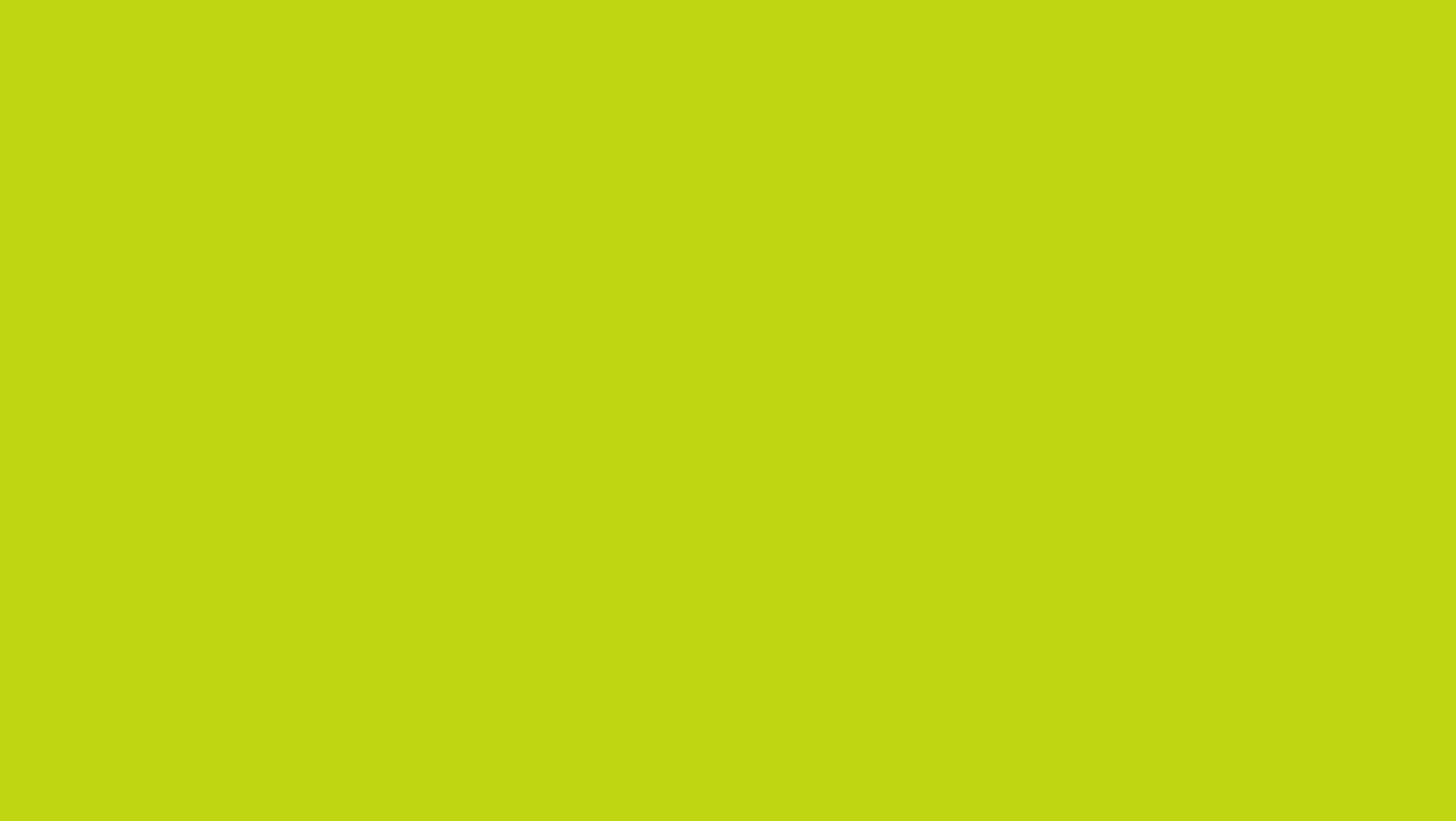 Meet the health improvement team
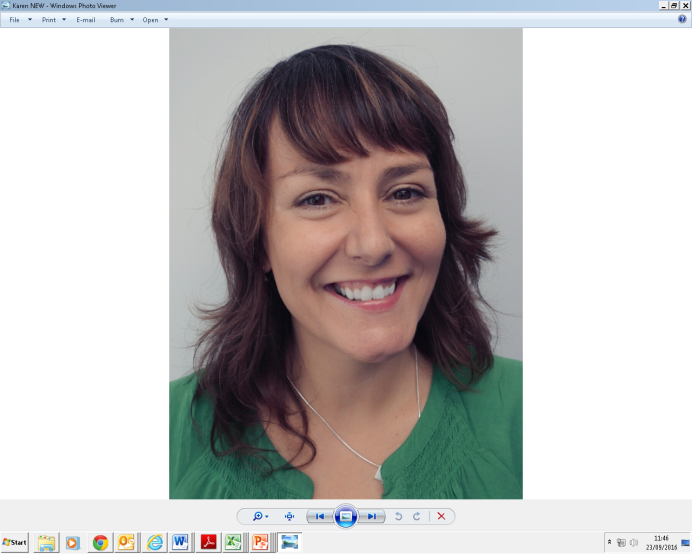 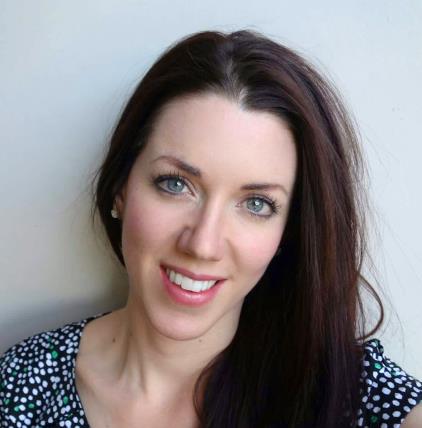 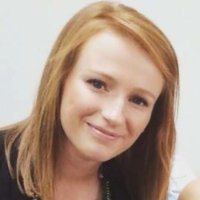 Claire Vaughan
RSE & PSHE 
Officer
Karen Gibson
HIT manager Safeguarding
Nicole McGregor
Nutrition & exercise
Officer
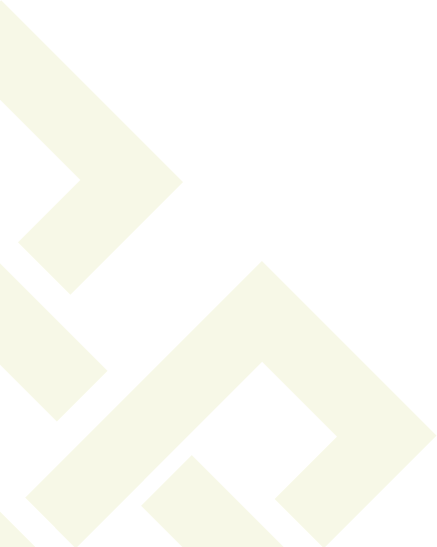 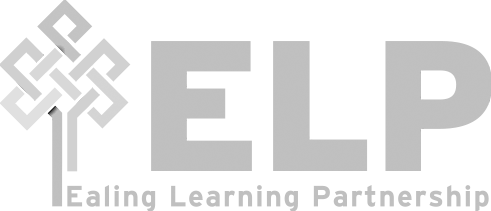 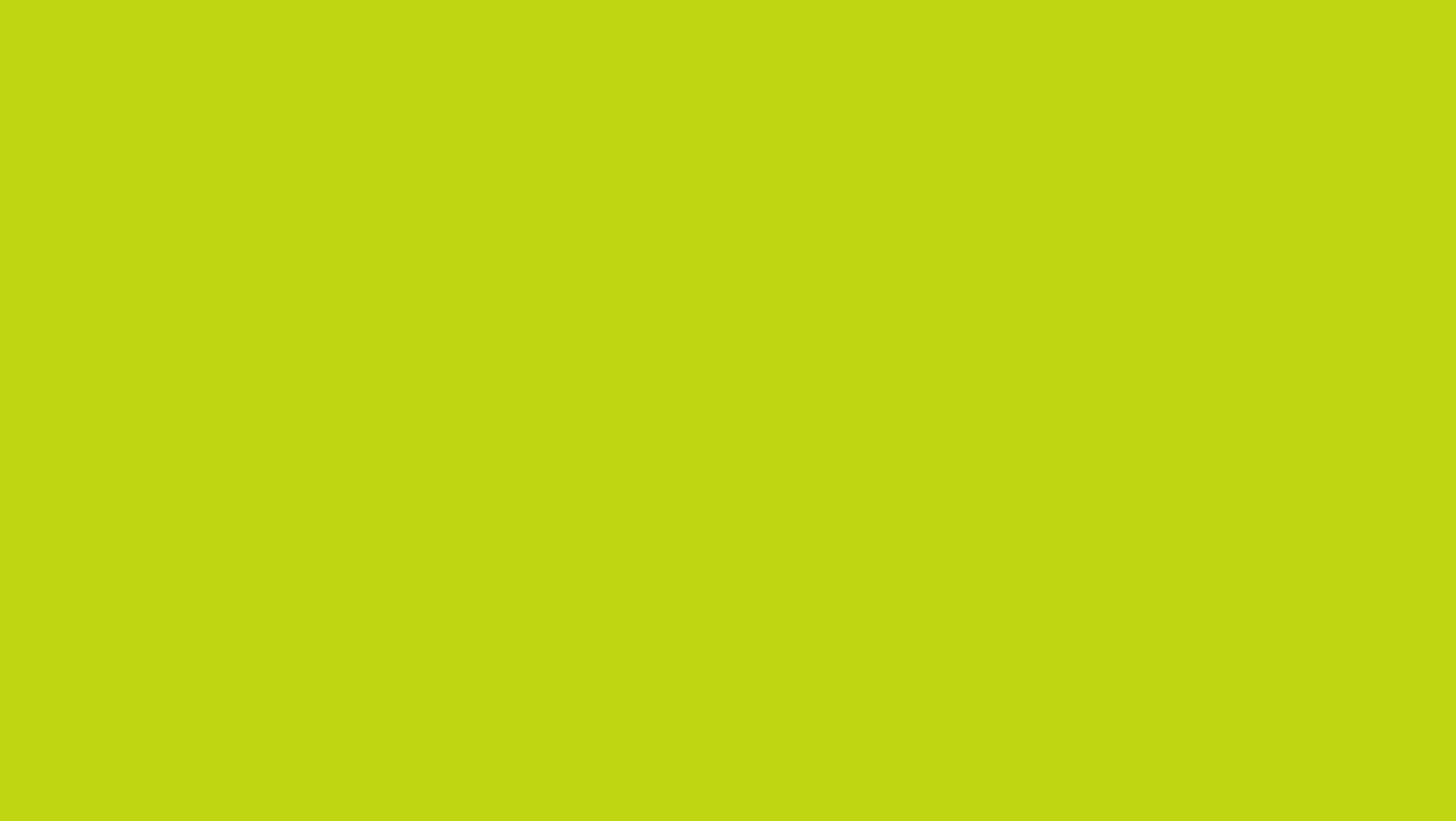 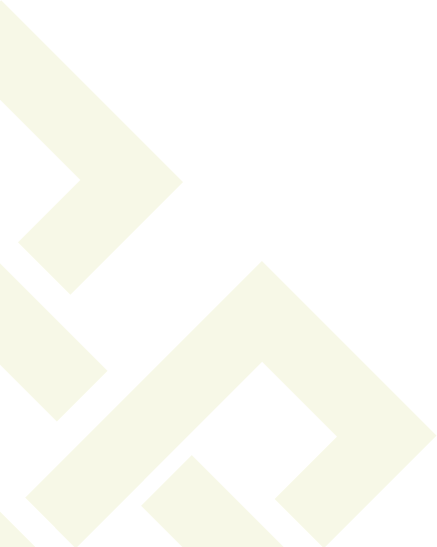 What we do
Nutrition 
&
 exercise
Mental health and emotional wellbeing
Safeguarding prevention
RSE
PSHE
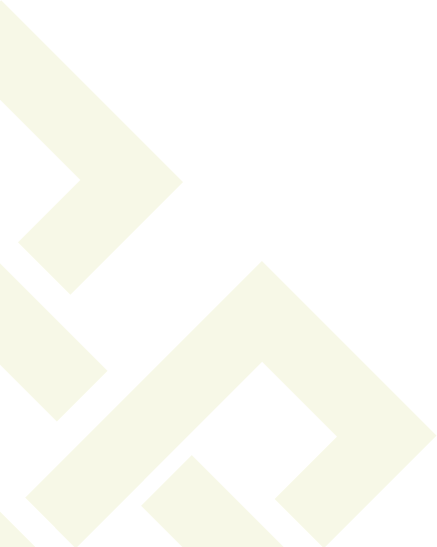 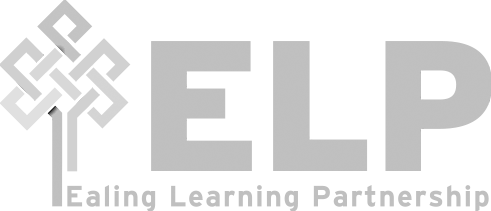 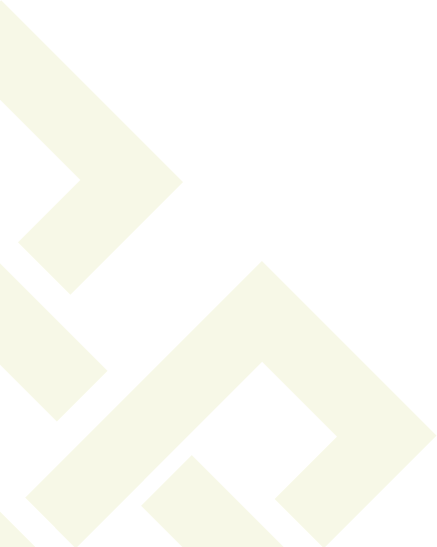 What you will come away with today
Increased confidence in developing a whole school approach to Anti-bullying week.

Increased knowledge of the resources available to support ABW

Looked though resources and complied a list of what is suitable for your school.
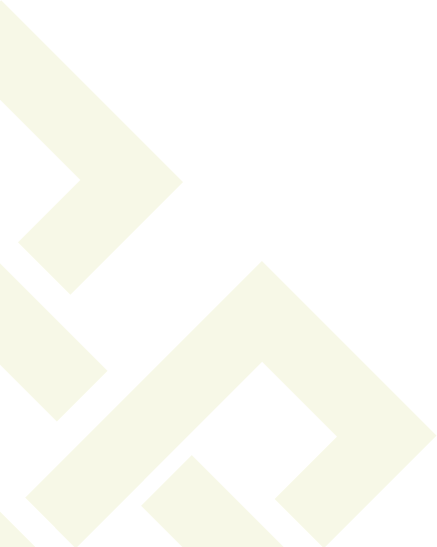 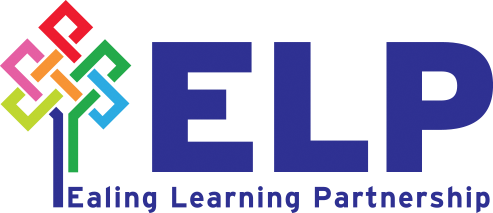 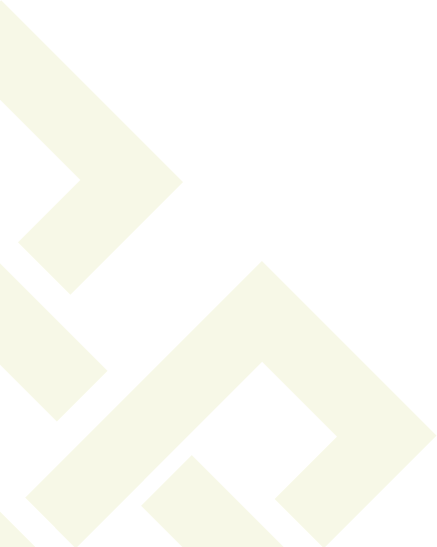 Anti-bullying Week 11 – 15 November 2019
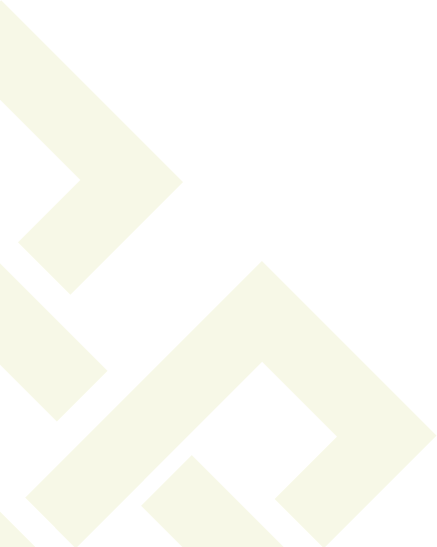 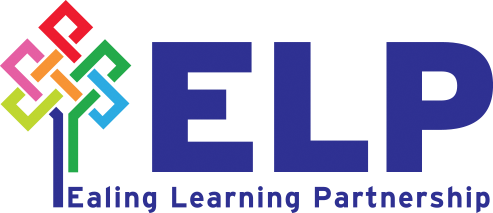 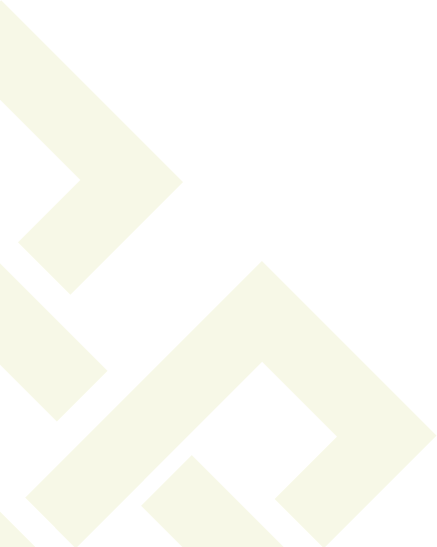 Tuesday:
Odd Socks Day
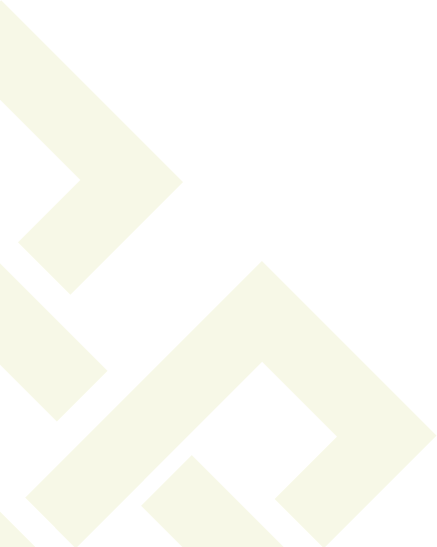 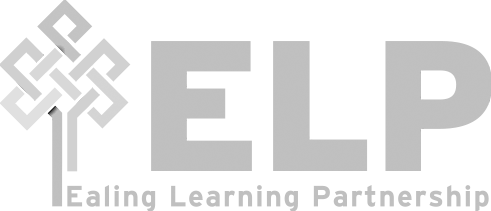 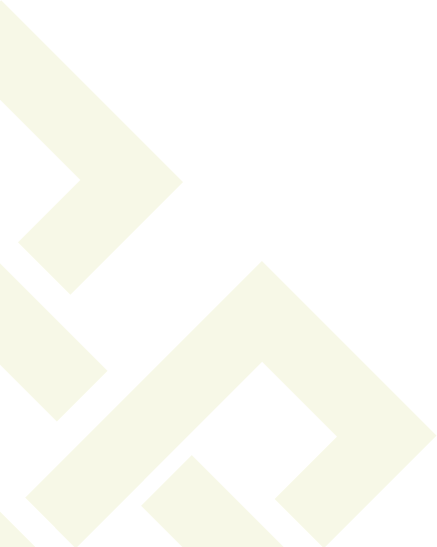 Thursday:
Stop, Speak, Support
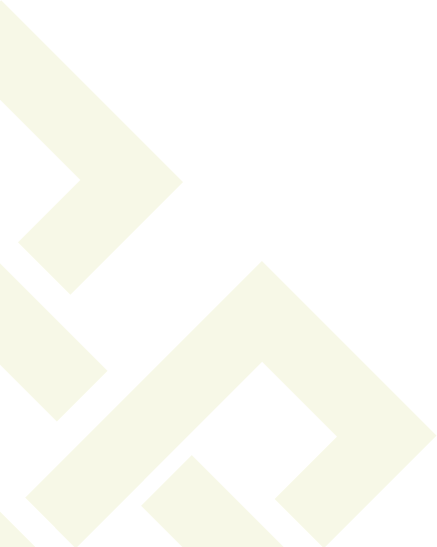 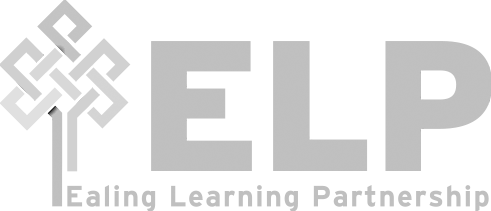 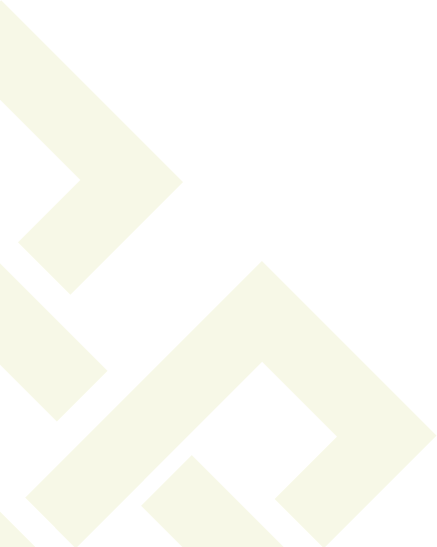 Friday:
Friendship Friday
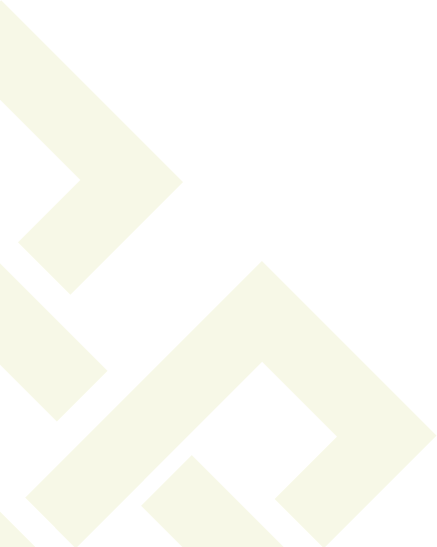 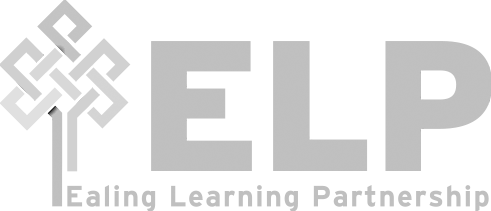 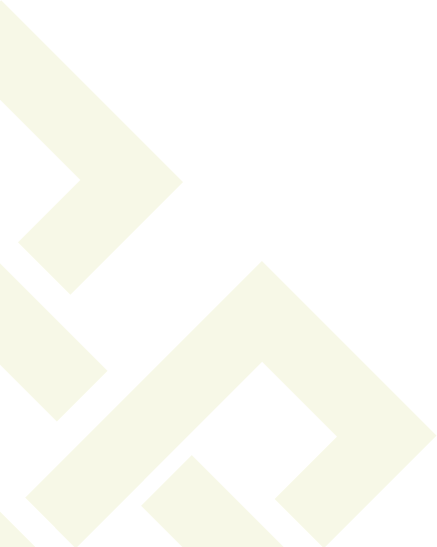 Anti Bullying Week aims
This year the goal is to inform schools and settings, children and young people, parents and carers to know that it takes a collective responsibility to stop bullying. 

This campaign aims to create empowering, positive messages addressing the fact that when it comes to bullying CHANGE STARTS WITH US!
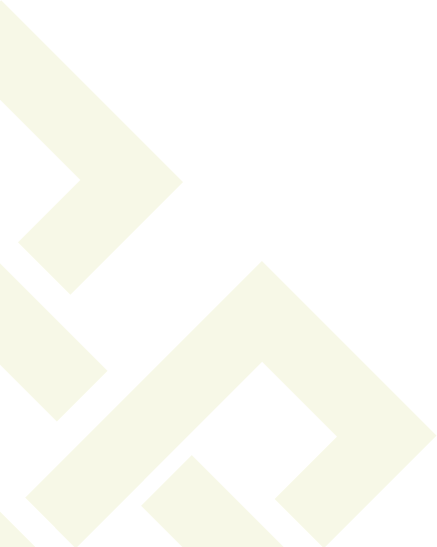 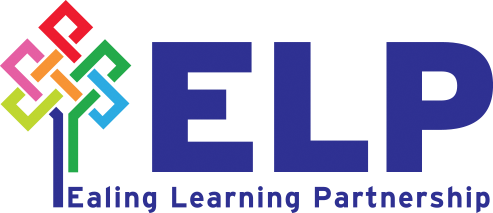 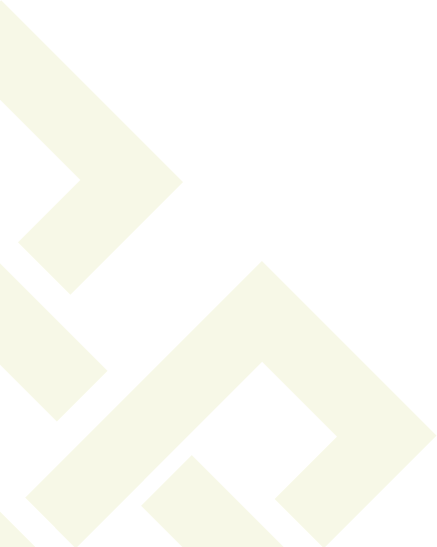 Step 1:
Whole School Assembly
Ensure policy is shared and up to date
Whole School Anti Bullying survey
Whole school display
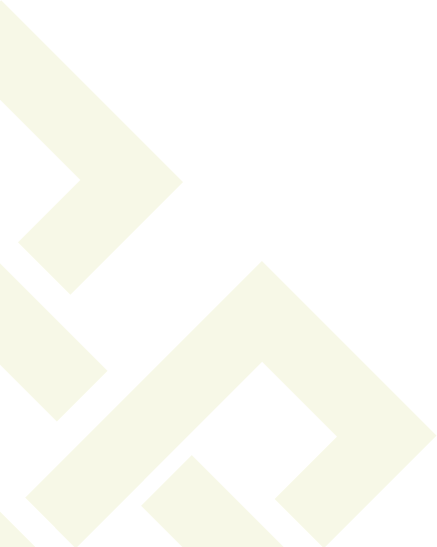 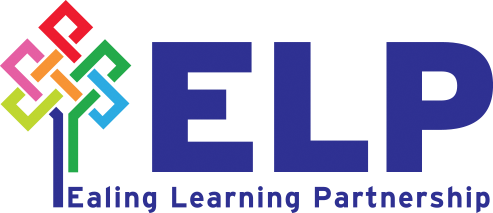 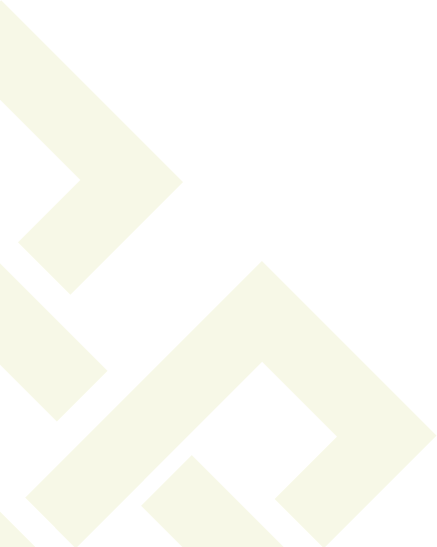 Anti Bullying Week Survey:
Hands up survey in each class
Repeat at the end for impact
Needs to be done before any activities
Feedback initial results to staff
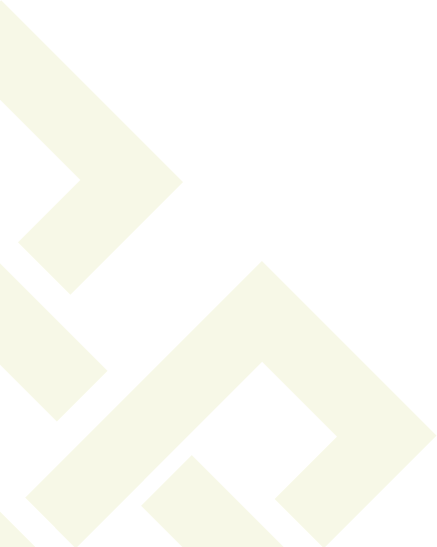 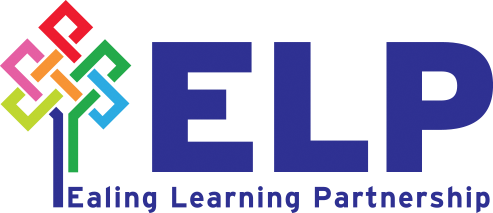 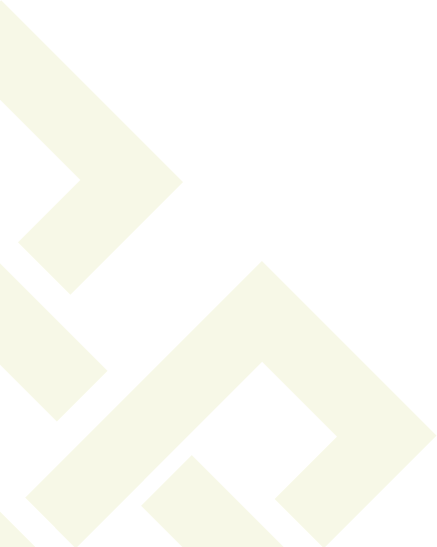 Step 2: Define bullying
Verbal
Emotional
Physical
Face to face or online
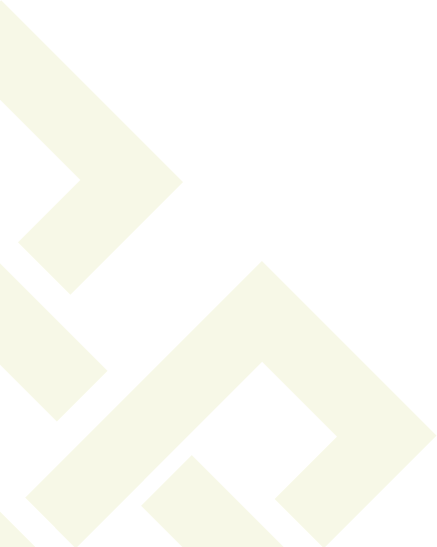 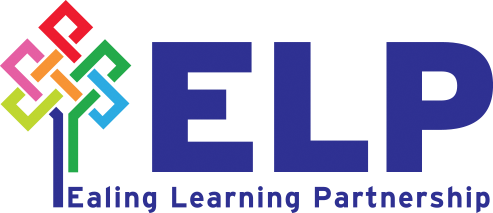 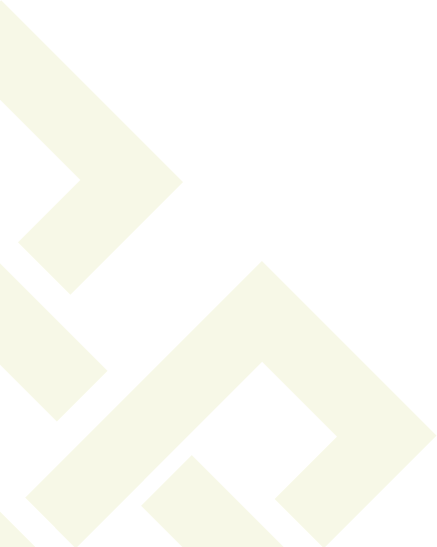 Activities for definition and types
Rude, mean, bullying
Drama activities
Pictures
What is happening?
Draw and write
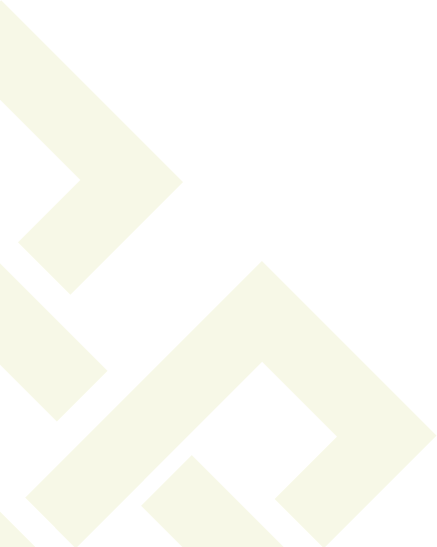 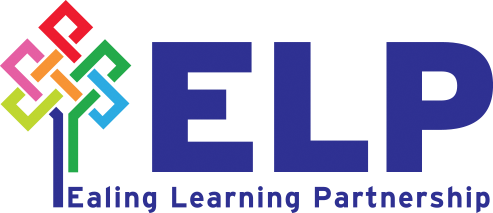 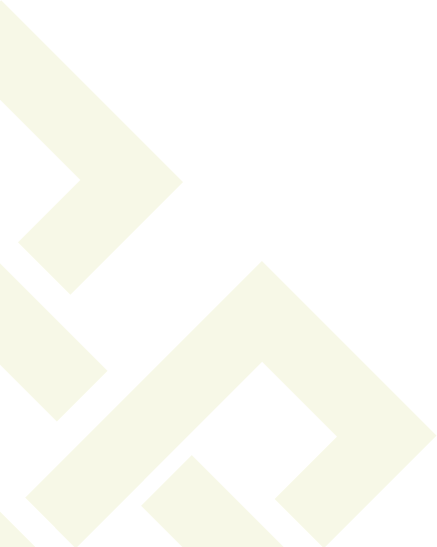 Step 3:
PSHE lessons
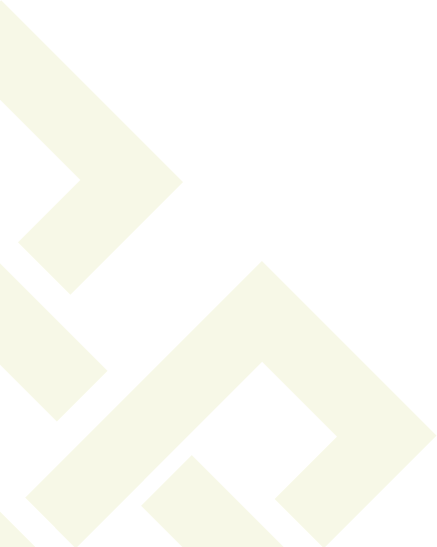 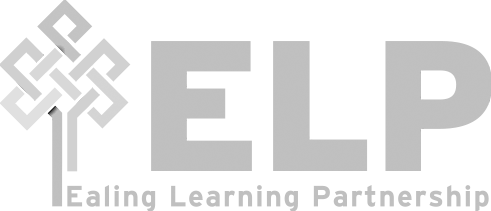 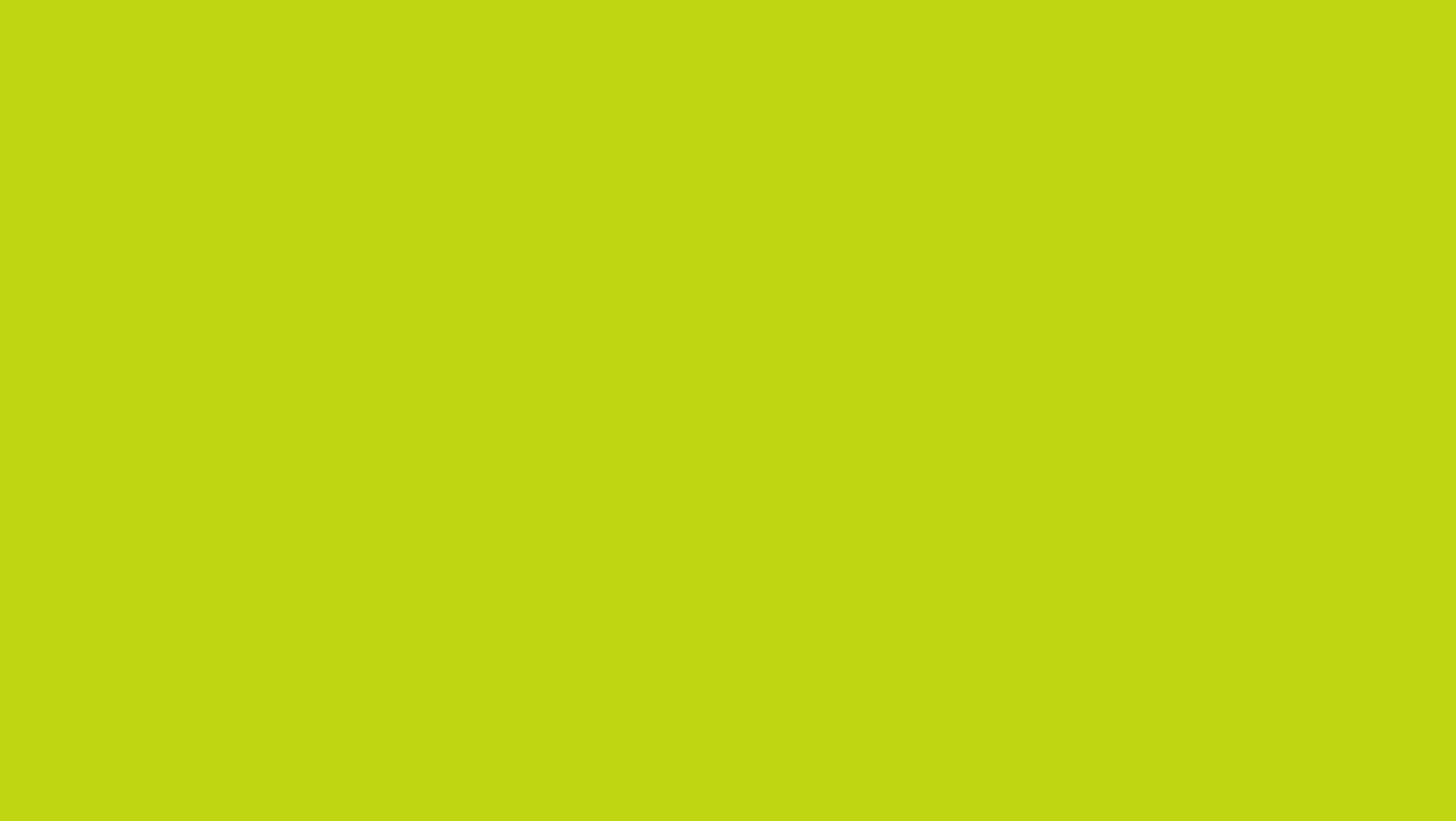 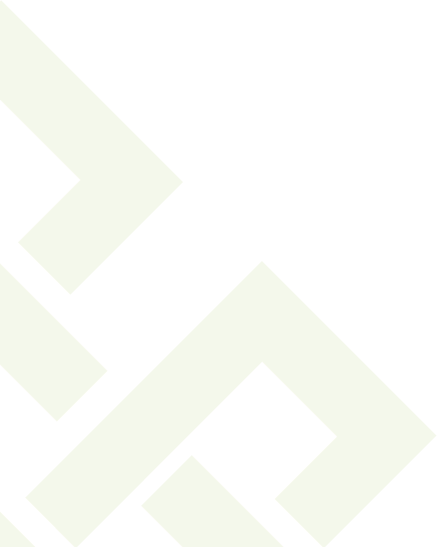 Meet the Health Improvement Team
Anti-bullying week in the PSHE scheme of work.
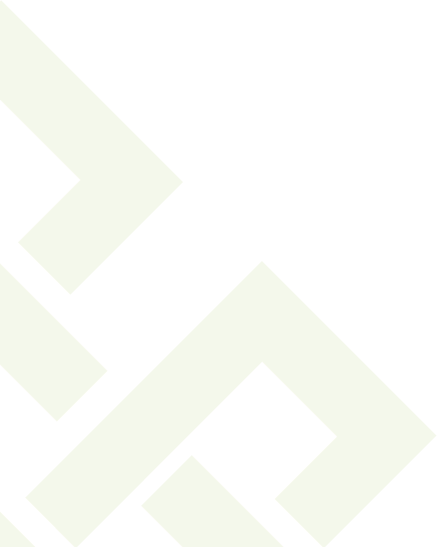 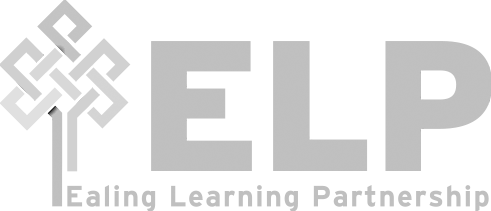 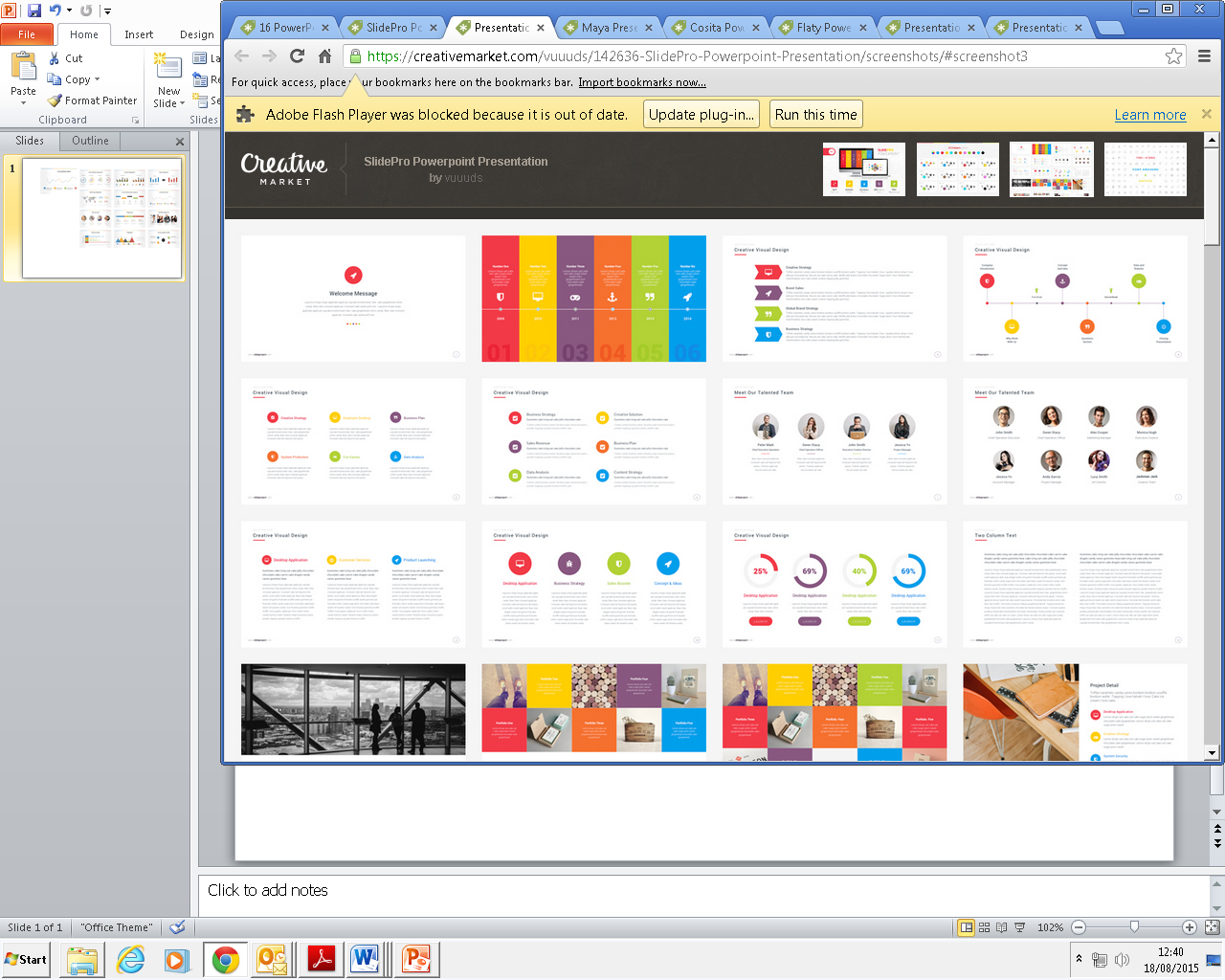 [Speaker Notes: Buy Back 
- Hosting the conference as part of our MHIS - toolkit]
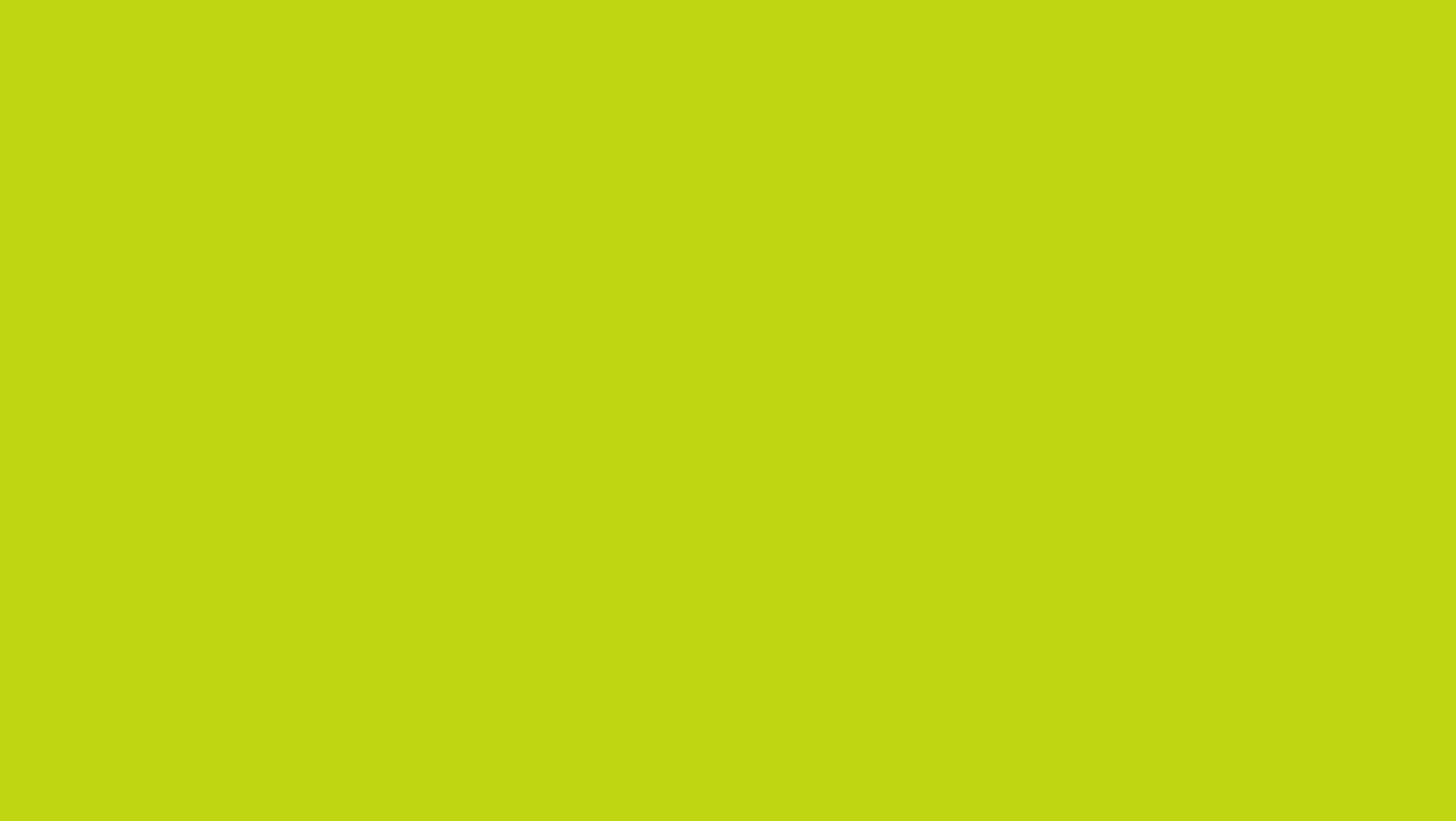 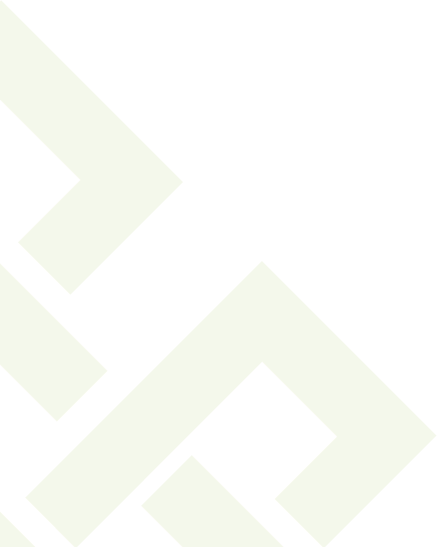 Meet the Health Improvement Team
Anti-bullying week in the PSHE scheme of work.
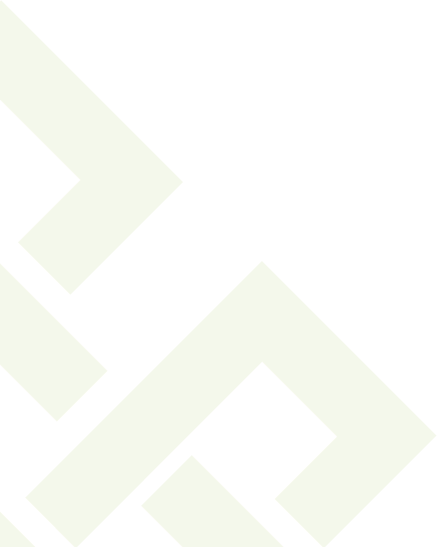 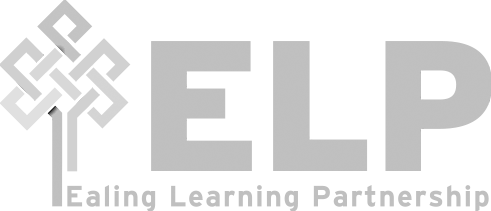 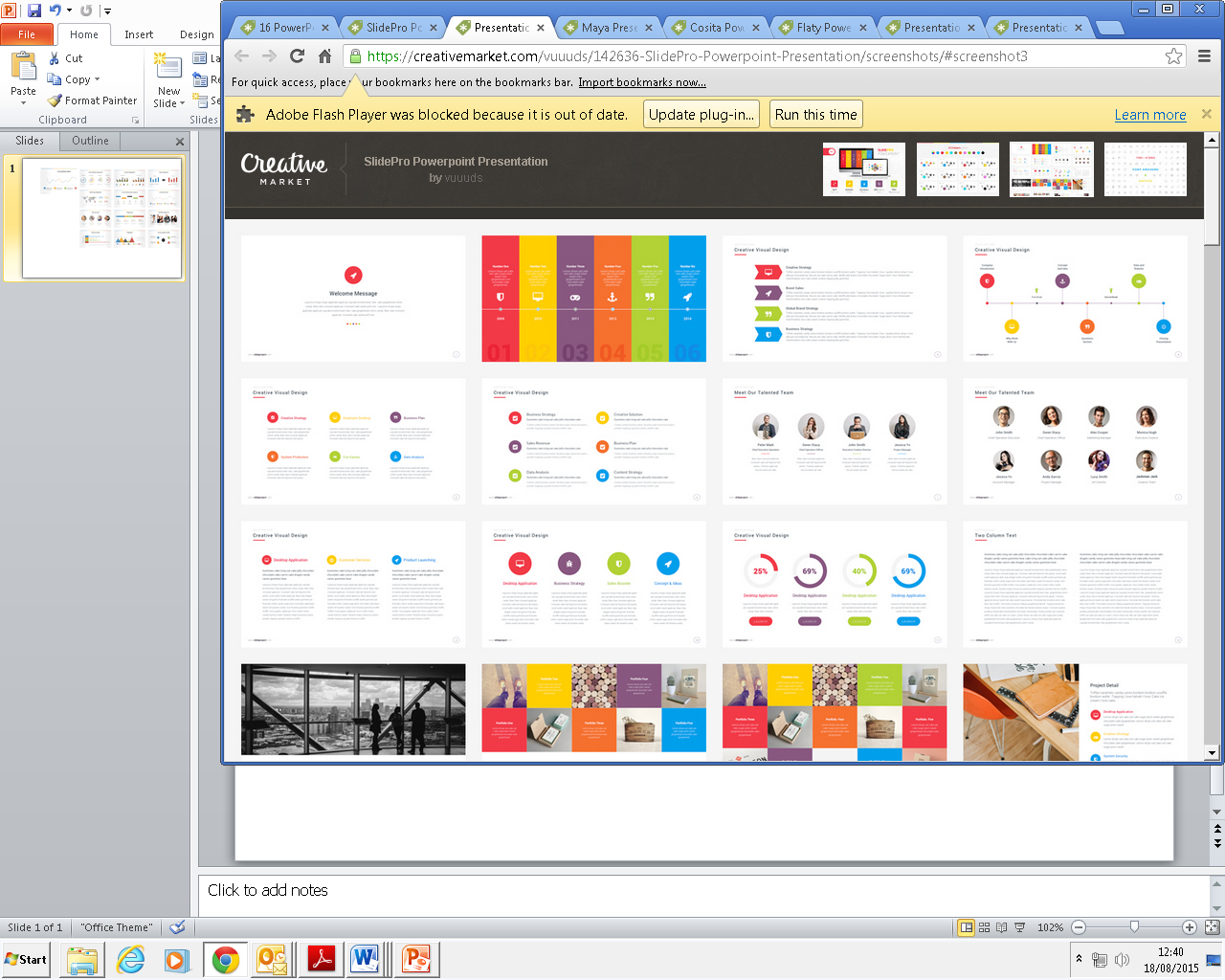 [Speaker Notes: Buy Back 
- Hosting the conference as part of our MHIS - toolkit]
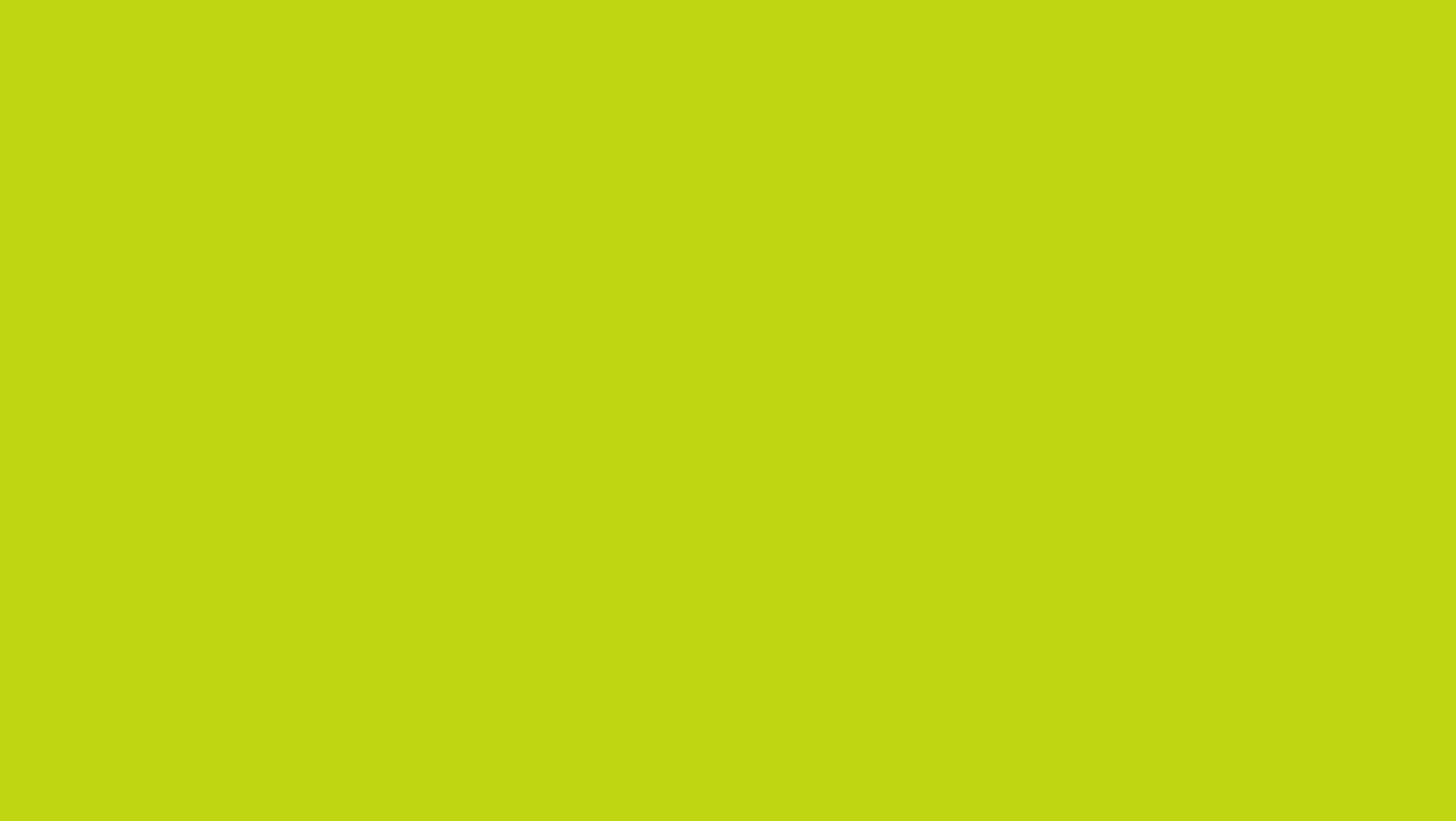 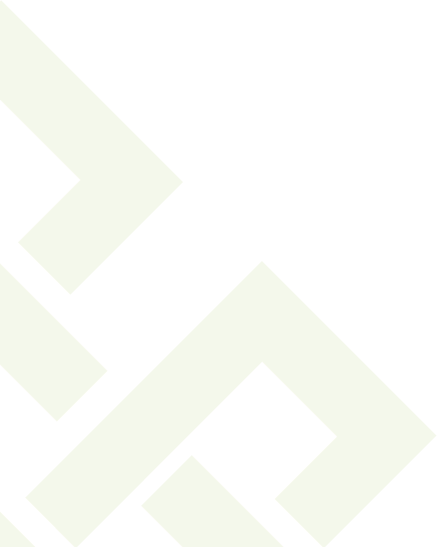 Meet the Health Improvement Team
Anti-bullying week in the PSHE scheme of work.
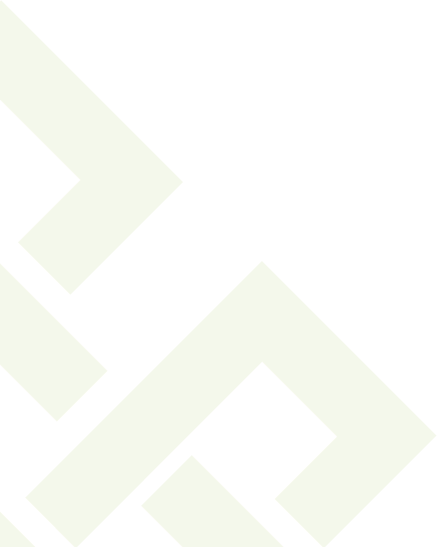 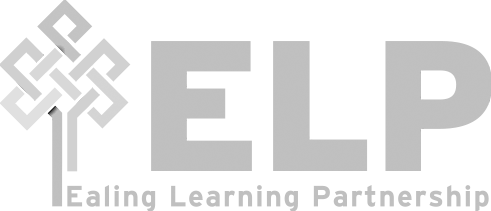 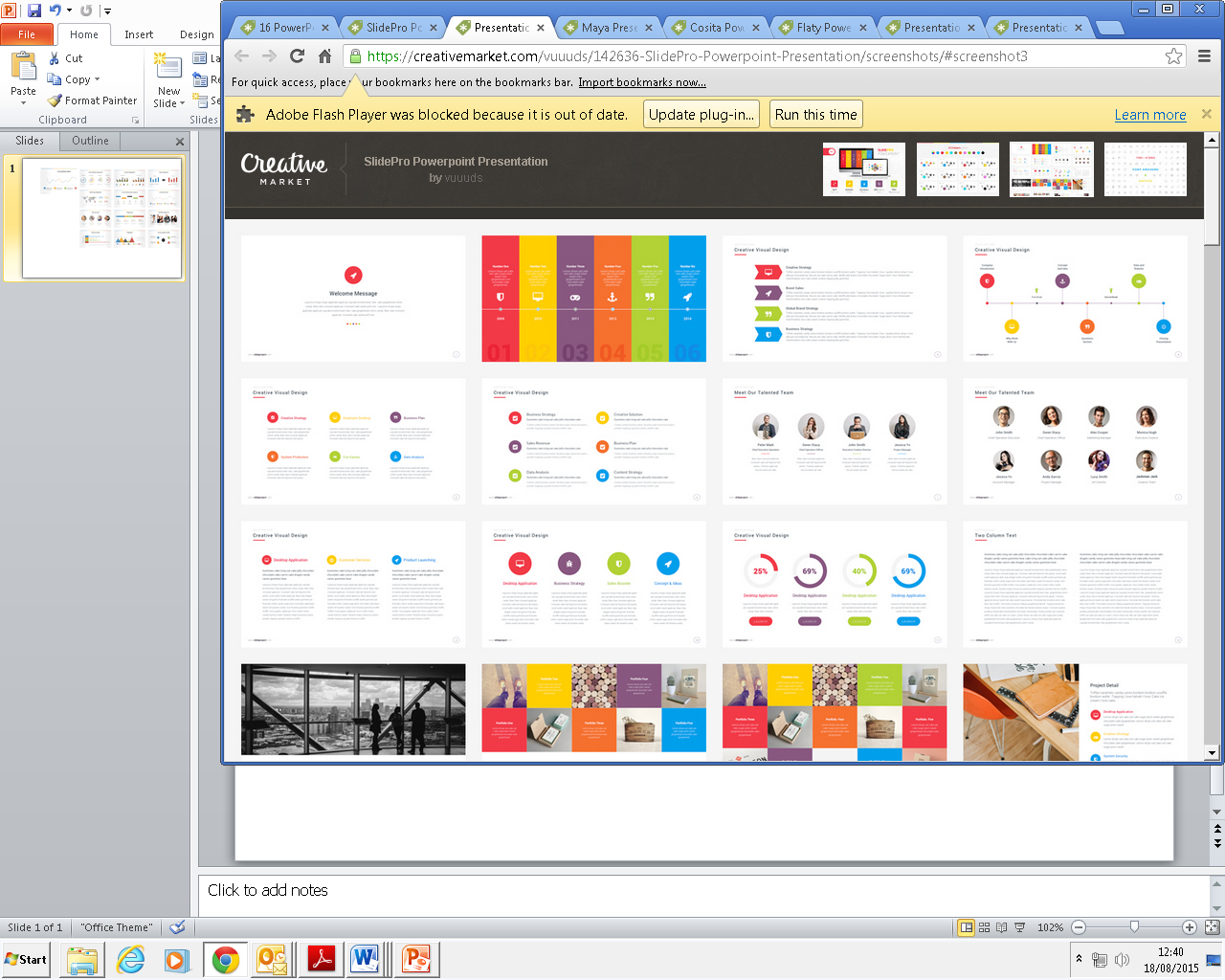 [Speaker Notes: Buy Back 
- Hosting the conference as part of our MHIS - toolkit]
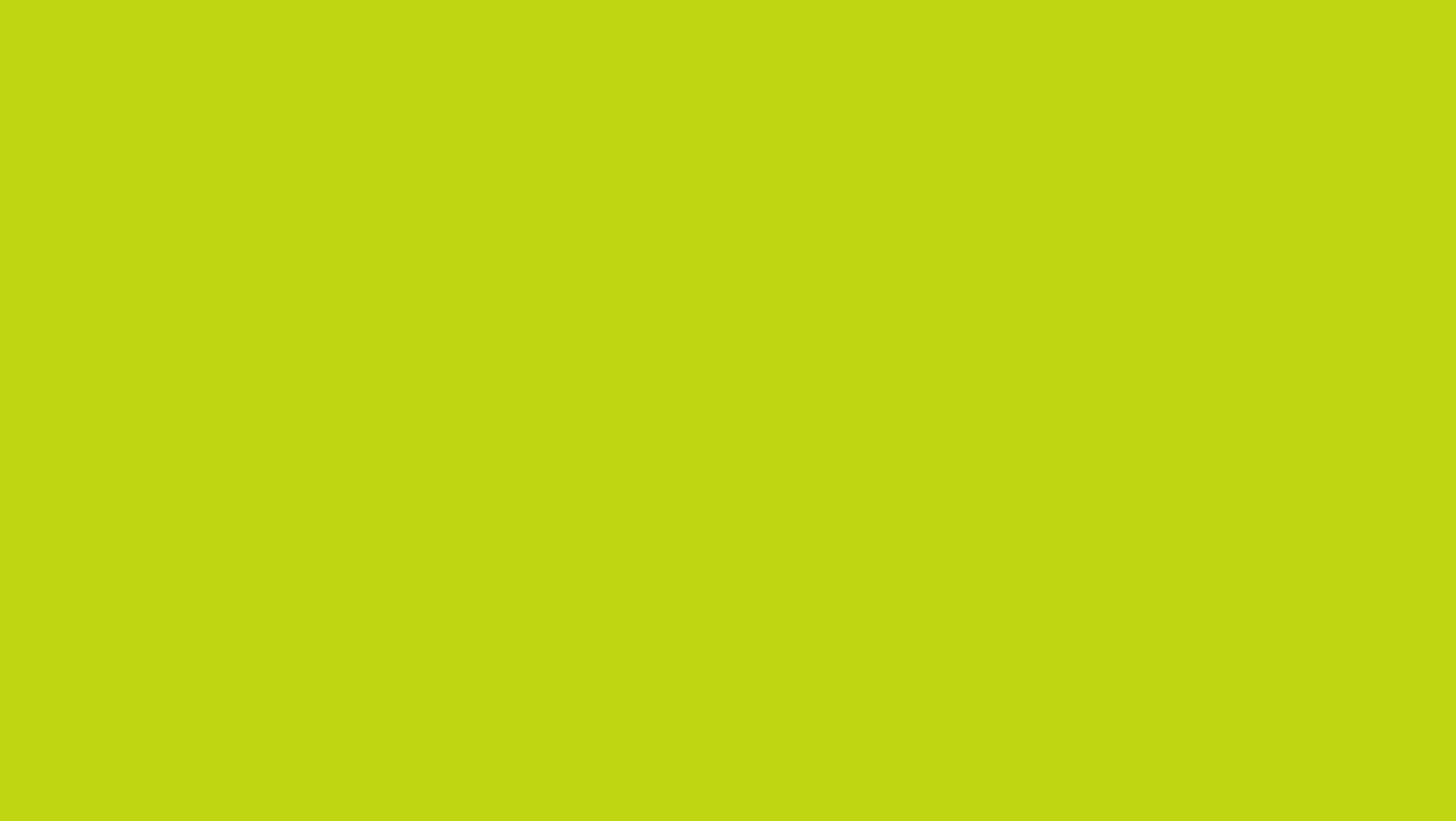 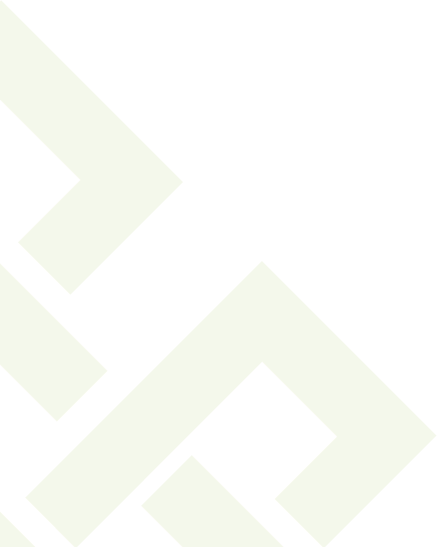 Meet the Health Improvement Team
Anti-bullying week in the PSHE scheme of work.
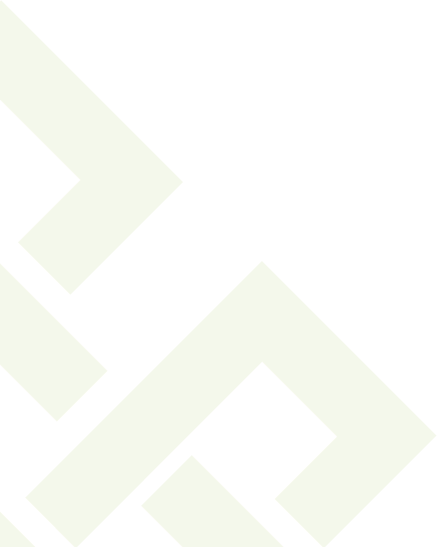 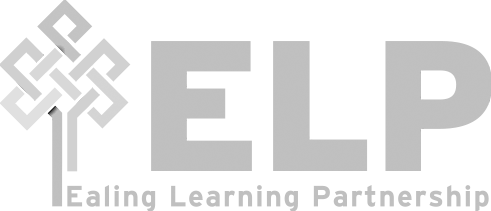 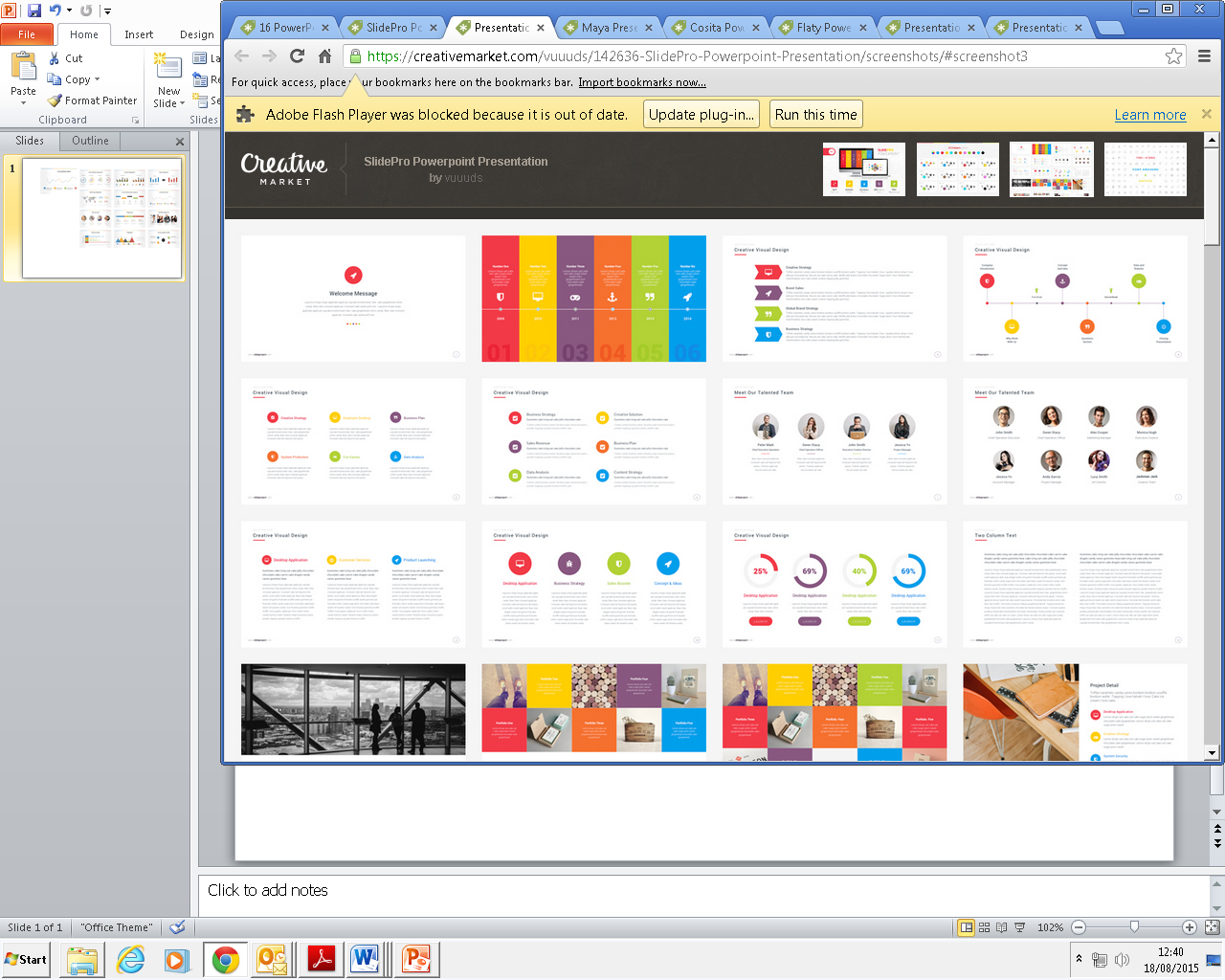 [Speaker Notes: Buy Back 
- Hosting the conference as part of our MHIS - toolkit]
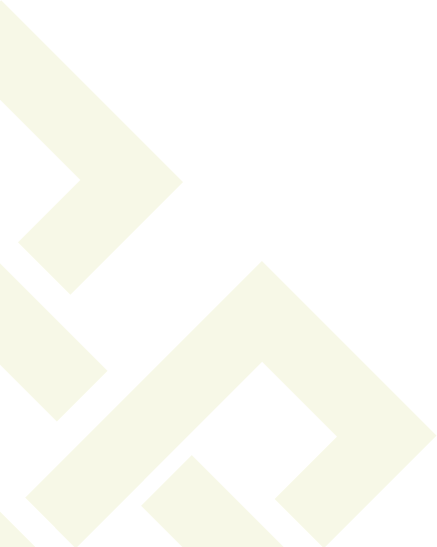 Step 4:
Activities for Anti Bullying Week
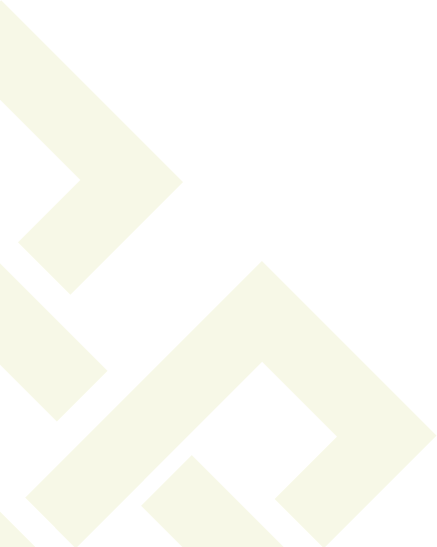 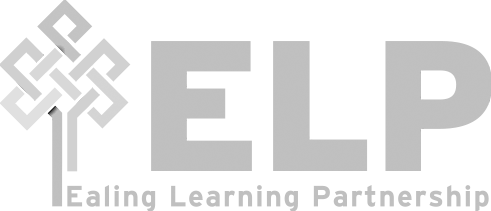 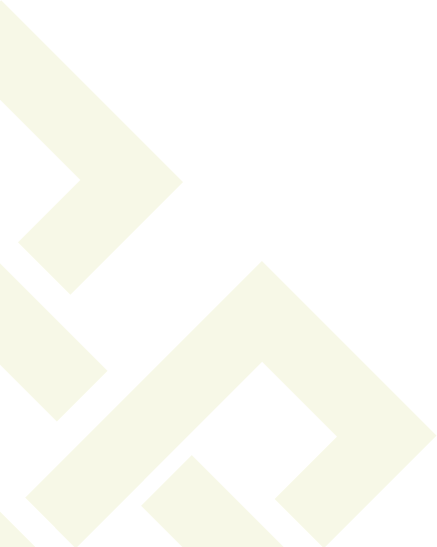 EYFS
Being a good friend
Making school safe for all
Celebrating differences
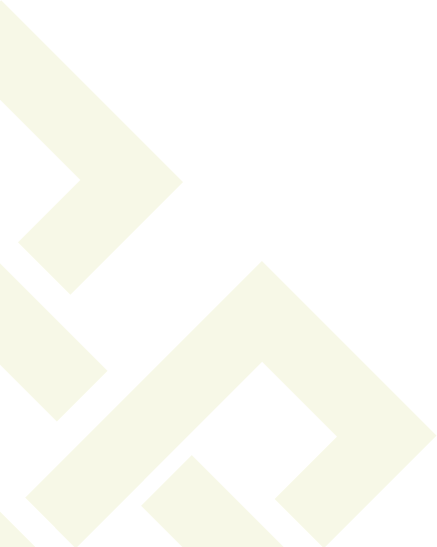 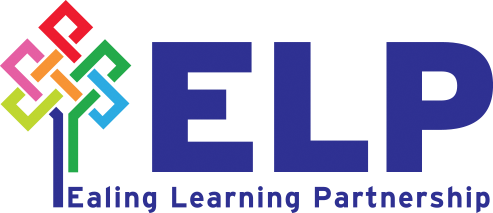 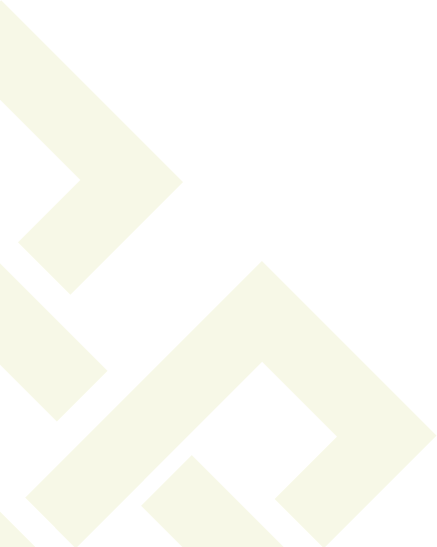 Key Stage 1
Choose kindness cards
Elmer the Elephant
Compliment wall
Helping hands mural
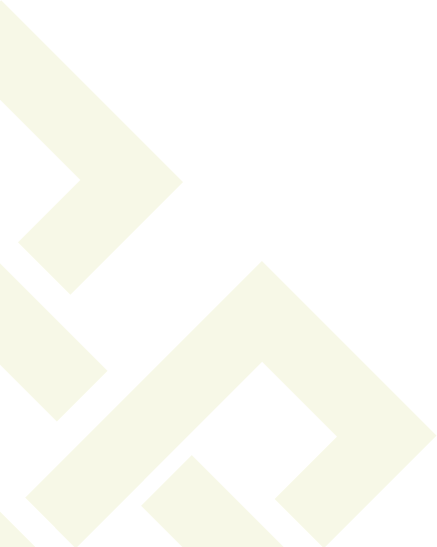 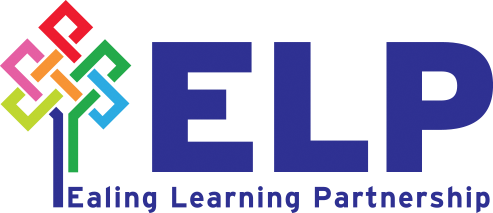 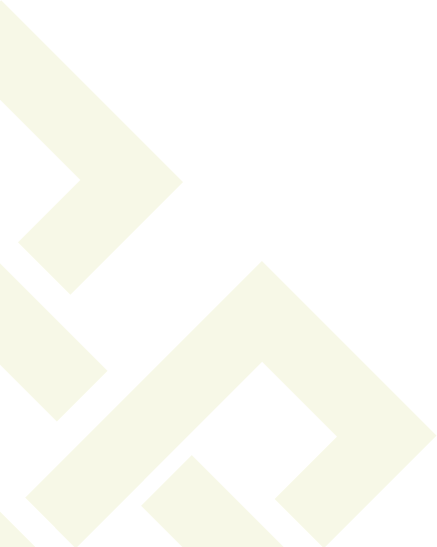 KS2
Being me resources (year 5 and 6)
Debate or pledges
Recognising and celebrating differences
Comic strips
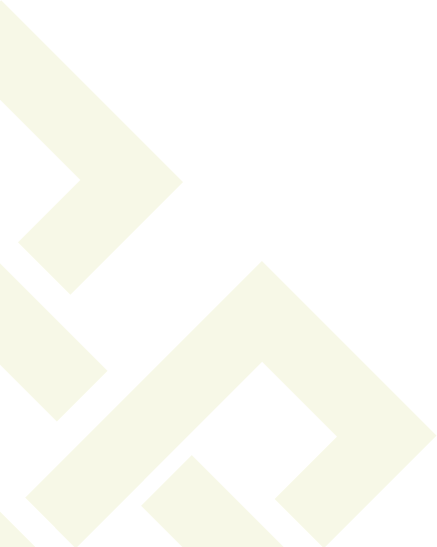 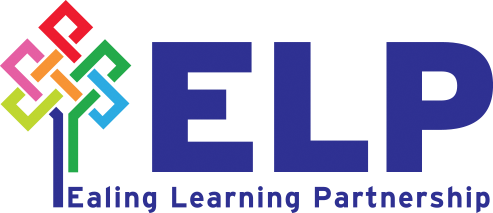 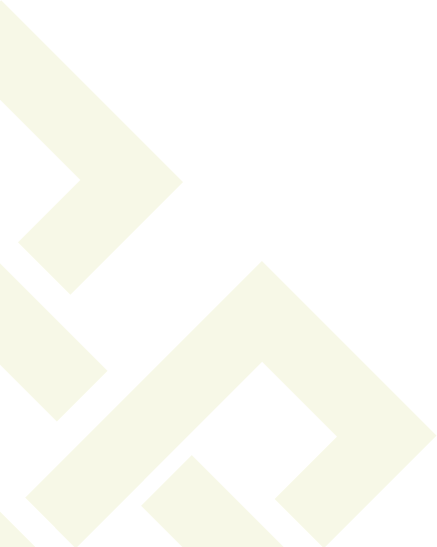 High school
Recognising and celebrating differences
Being me resources
Debate
Run assemblies/parent workshops
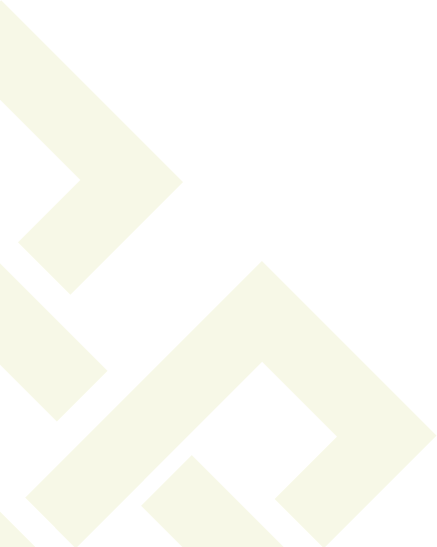 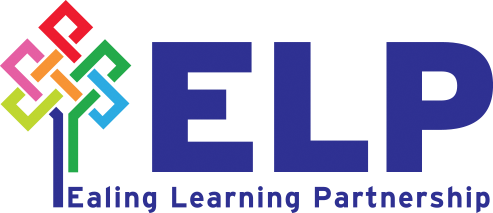 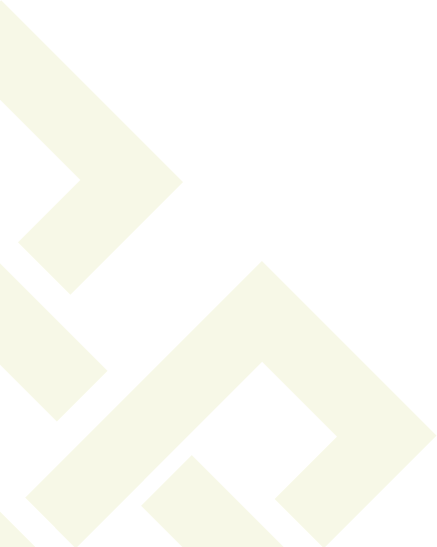 Step 5: hold an assembly
Do a survey or questionnaire
Get verbal feedback
Each class can share work they did during Anti Bullying Week
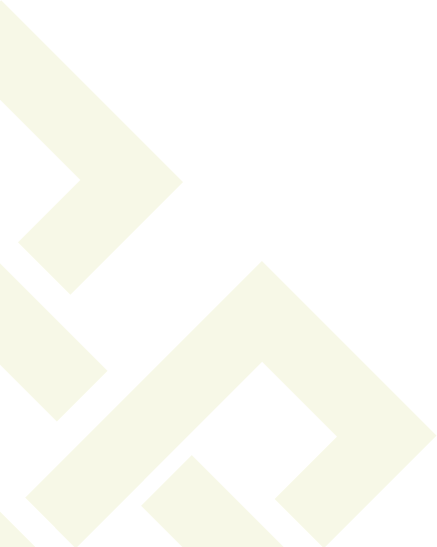 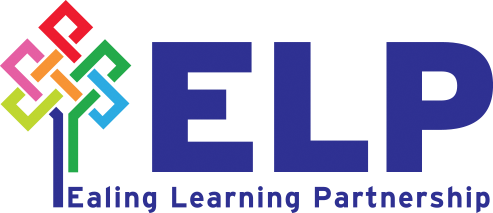 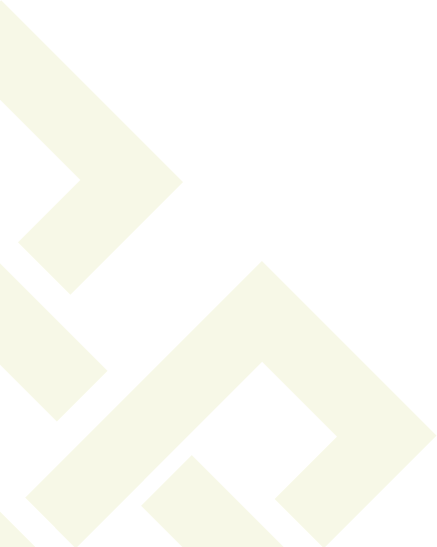 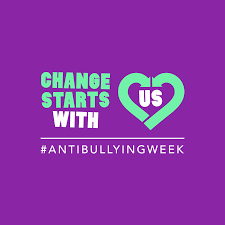 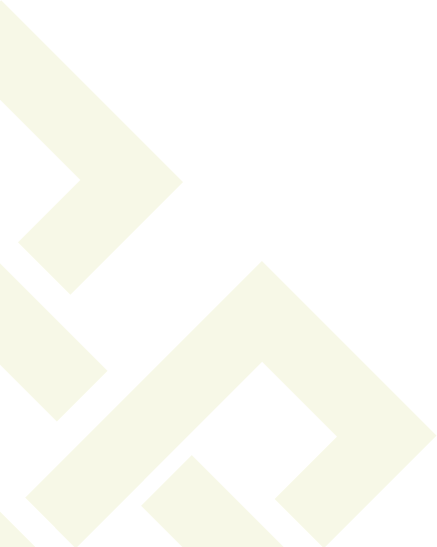 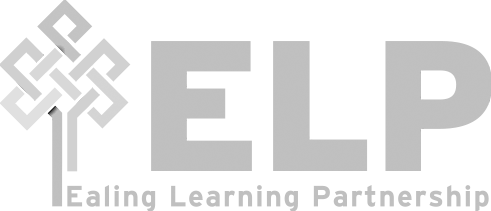 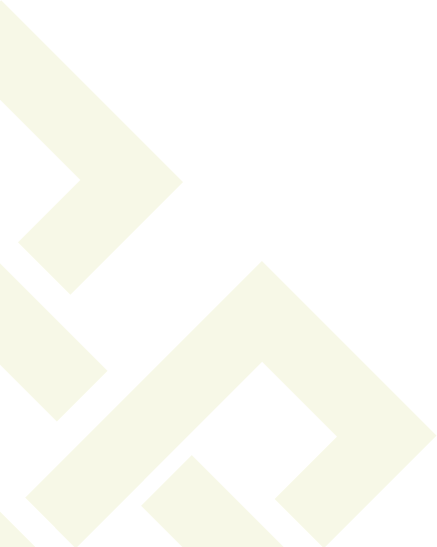 Extra resources
Fundraising event
Top tips
Book list
Positive message wall
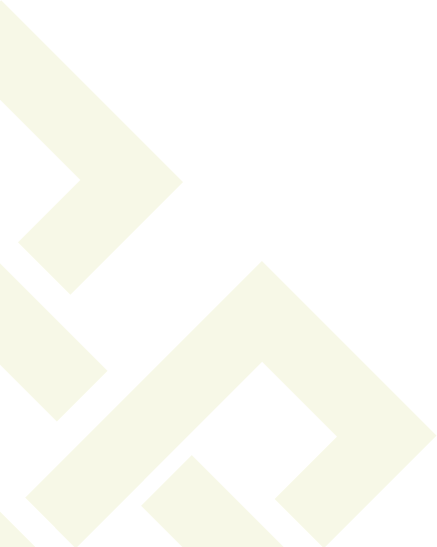 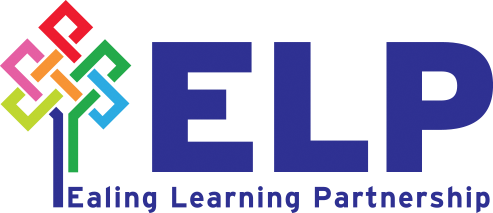 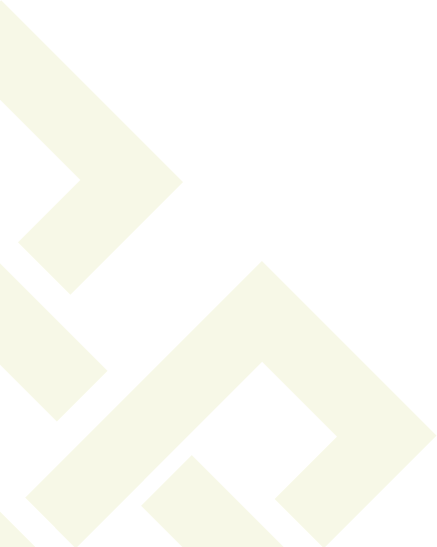 Use of film
The films in this strand have been chosen as a collective call to action against bullying. The heroes in these films band together to beat the bullies in their worlds, inspiring and empowering us to do the same. 
By standing together with our friends in need, we too can have the confidence to be and feel just as super and extraordinary as these heroes. Films in this strand include The Lion King, The Iron Giant,  Maleficent and How to Train your Dragon 2.
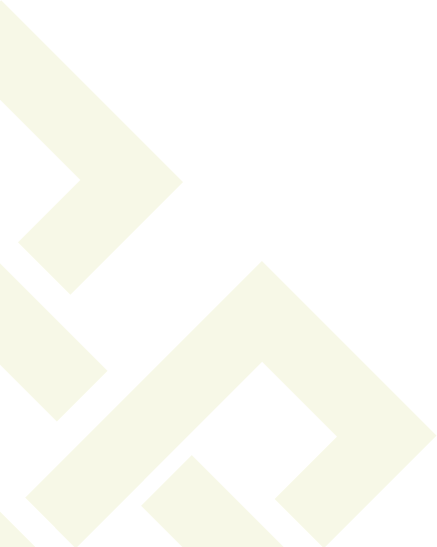 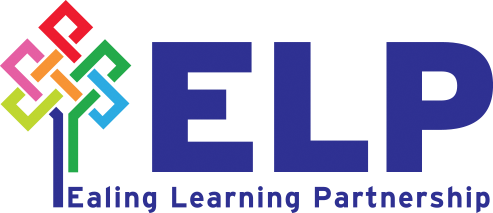 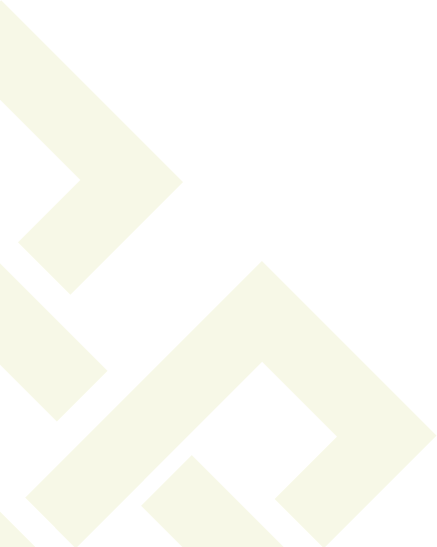 INTO film
The Into Film Festival is an exciting and unique event for young people, taking place around the UK this November.
The Festival helps bring learning to life for 5–19-year-olds by inspiring young people to watch, make and understand film in new and creative ways, as well as helping to build a lifelong passion for film.
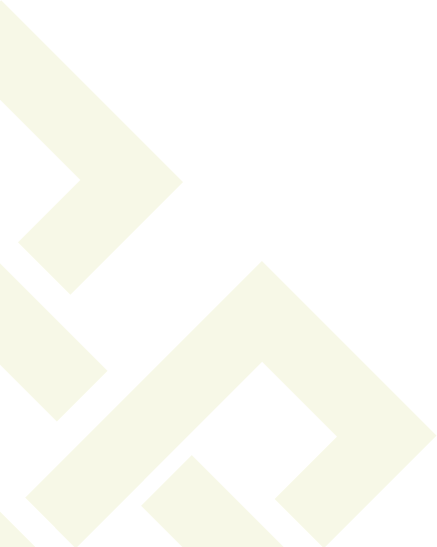 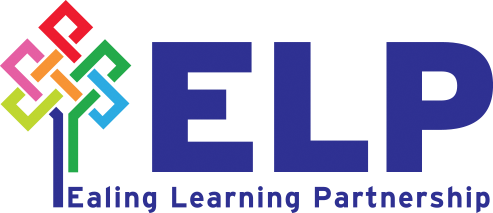 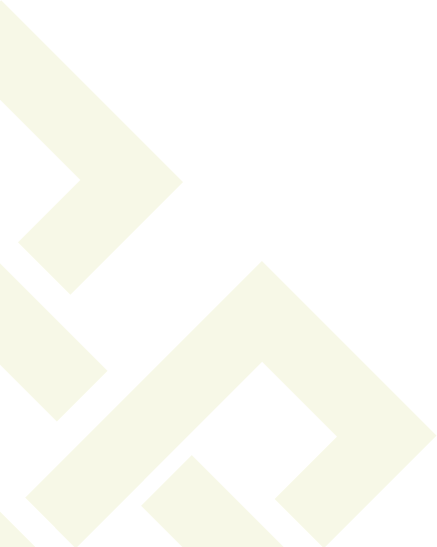 INTO film
Free screenings available.

Resources provided to watch the films and do pre and post work based on themes in the classroom.
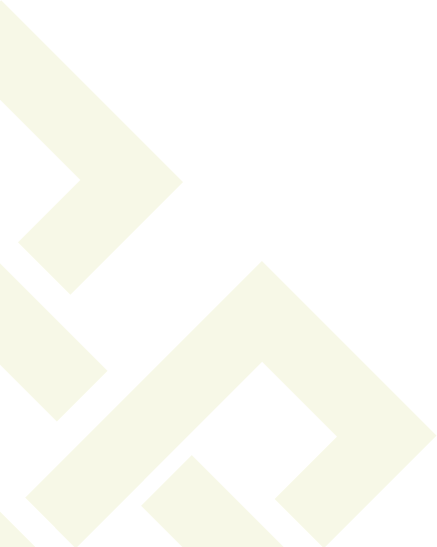 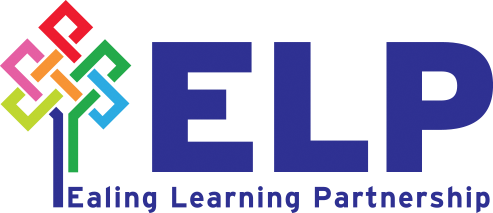 ‘Educating Rowley’
© 20th Century Fox (2010). All rights reserved
Diary of a Wimpy Kid
Think about…
In what ways is Greg being a good friend to Rowley?
Do you think that he is not being a good friend to Rowley?
How do you think Rowley feels about this?
Diary of a Wimpy Kid
Understanding Rowley
Greg thinks that Rowley’s belongings will get him bullied in middle school, but what does each item tell us about Rowley? 
Draw Rowley’s  items on  the figure on the Understanding Rowley worksheet.
Label the items and write a short explanation of what it tells us about him.
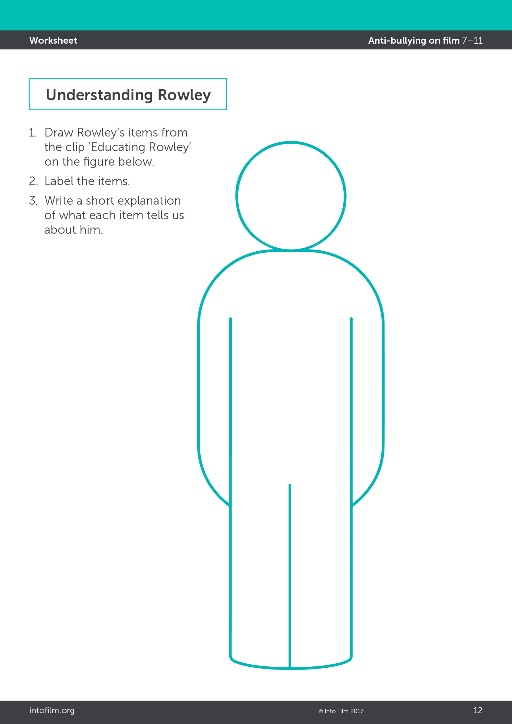 Diary of a Wimpy Kid
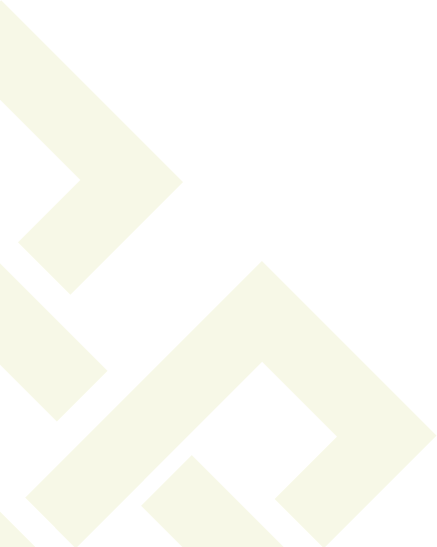 Step 5: Hold a parent workshop
Share policy
Define bullying
Discuss types of bullying
Share schools procedure for bullying
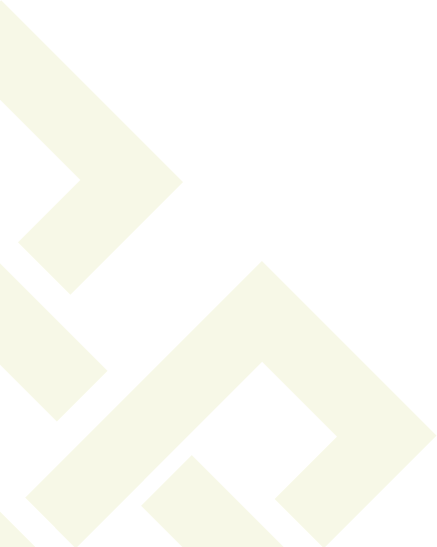 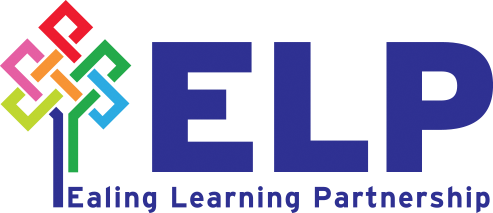 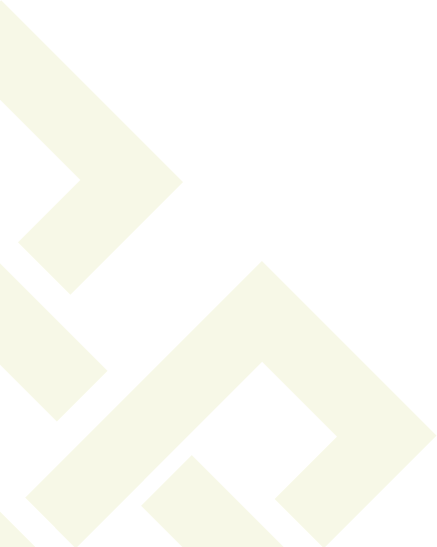 Step 5: hold an assembly
Do a survey or questionnaire
Get verbal feedback
Each class can share work they did during Anti Bullying Week
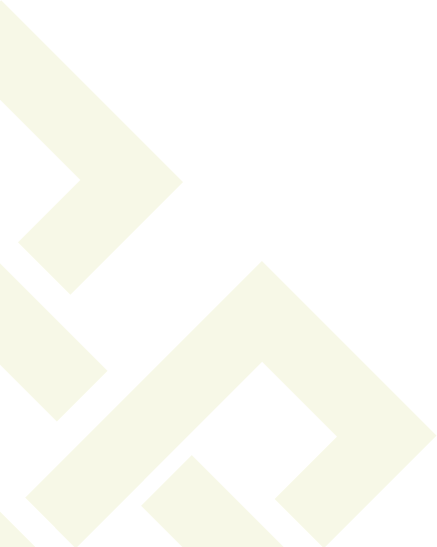 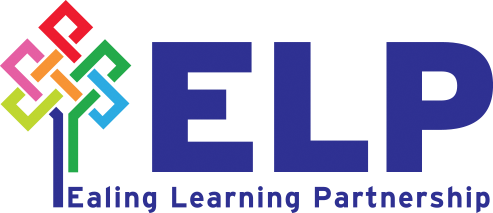 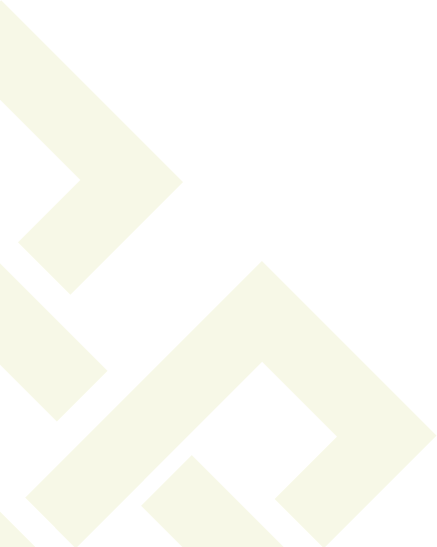 Step 6: Evaluate
Feedback from parents
Post hands up survey
Collect examples of work
Take pictures of display and assemblies
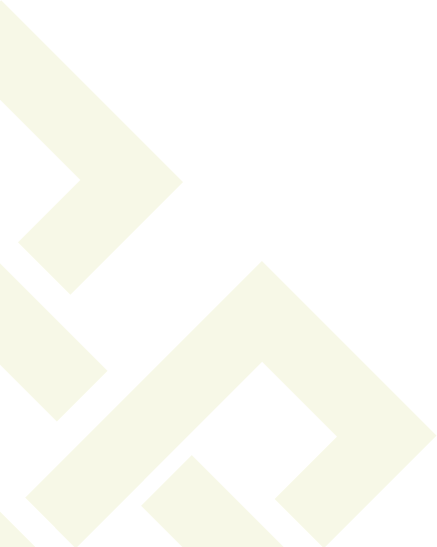 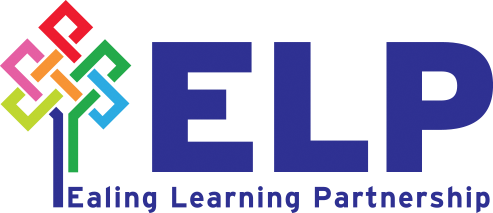 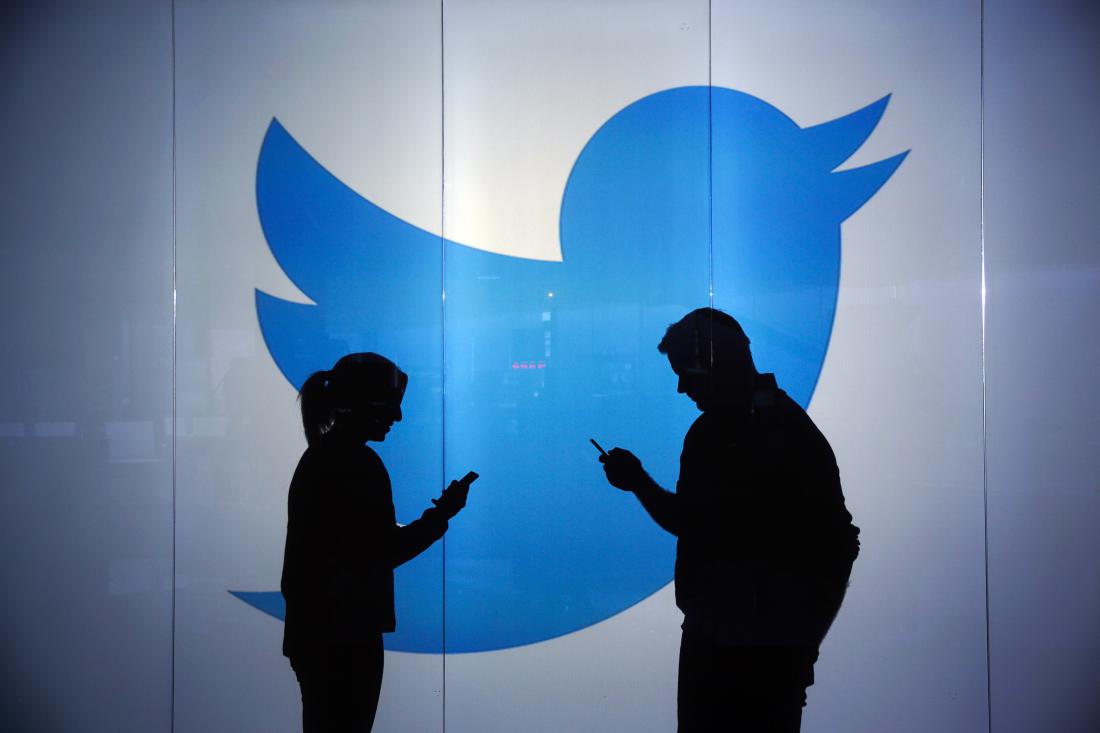 PSHE Twitter: @EalingPshe
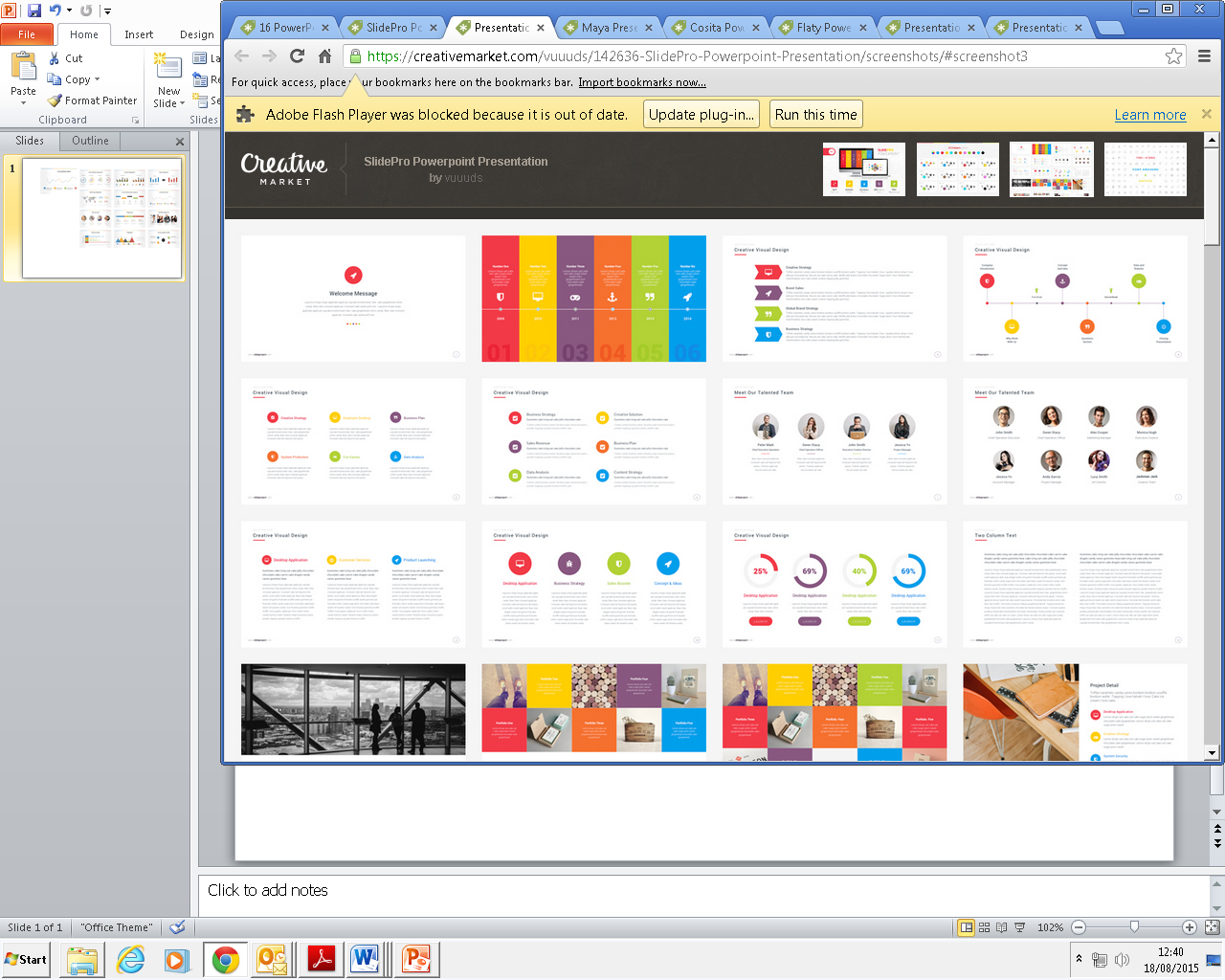 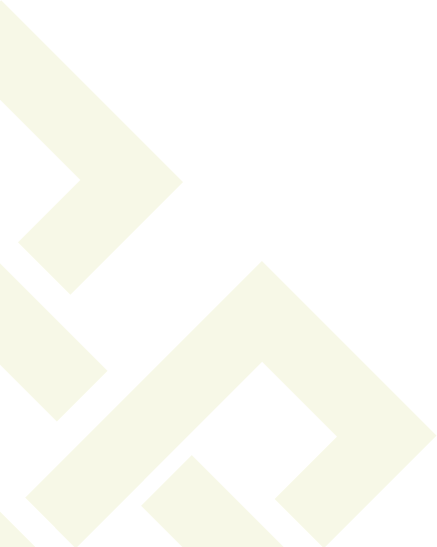 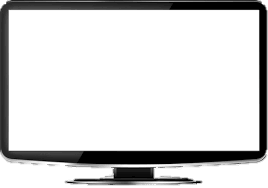 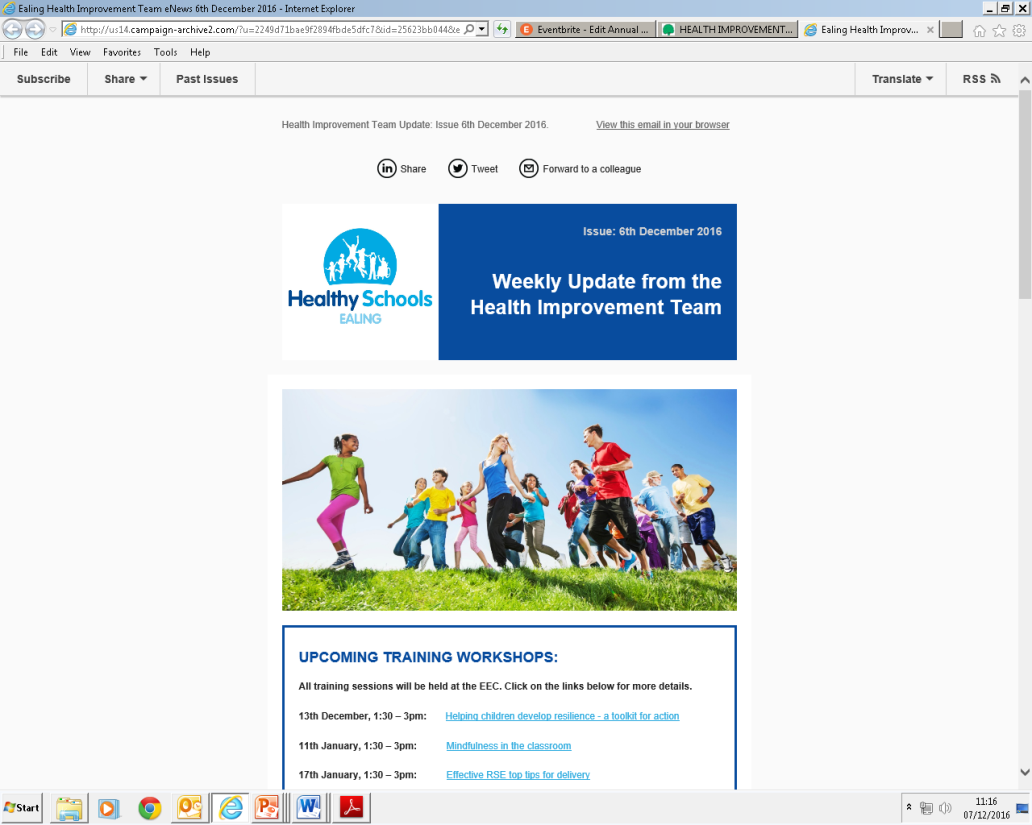 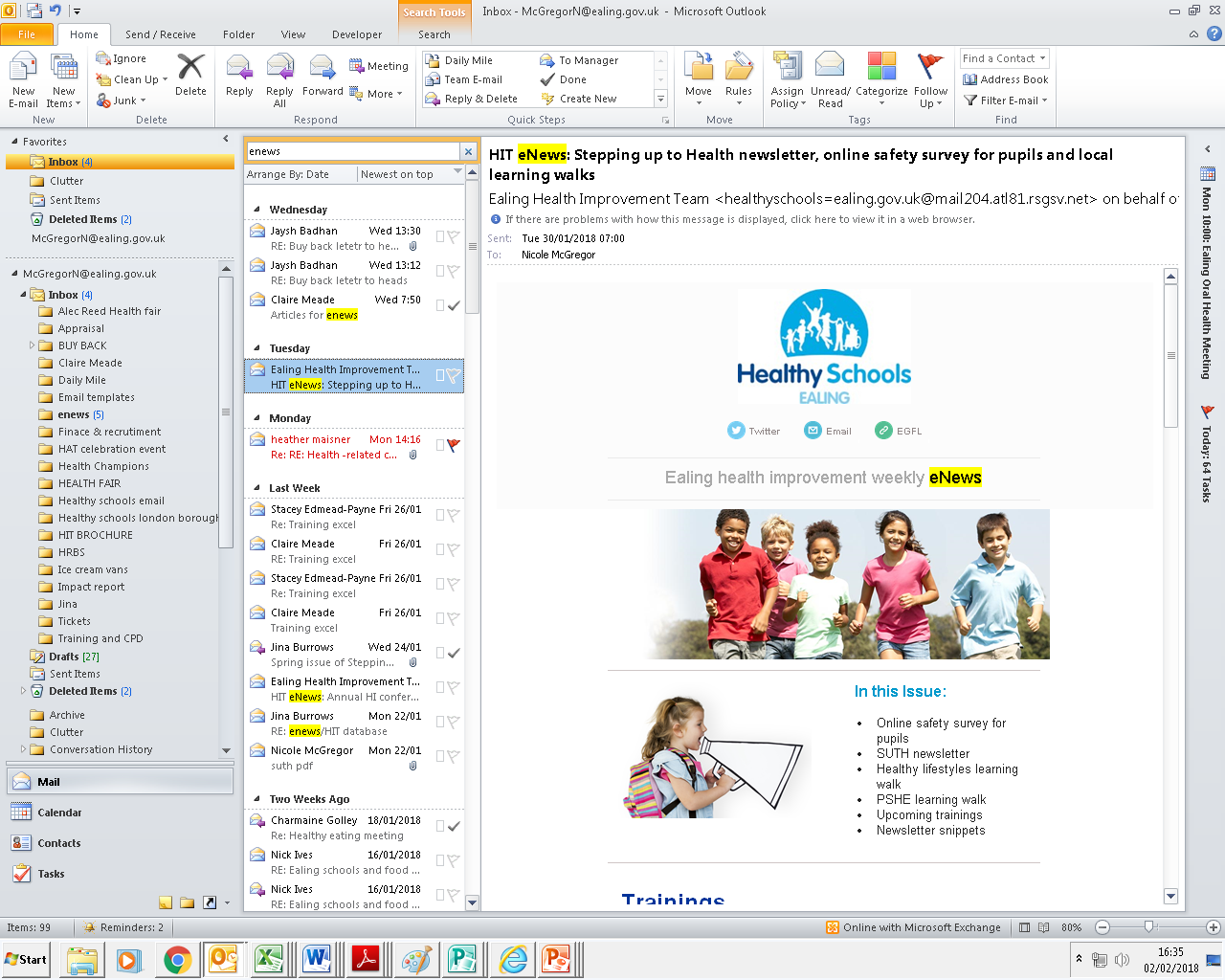 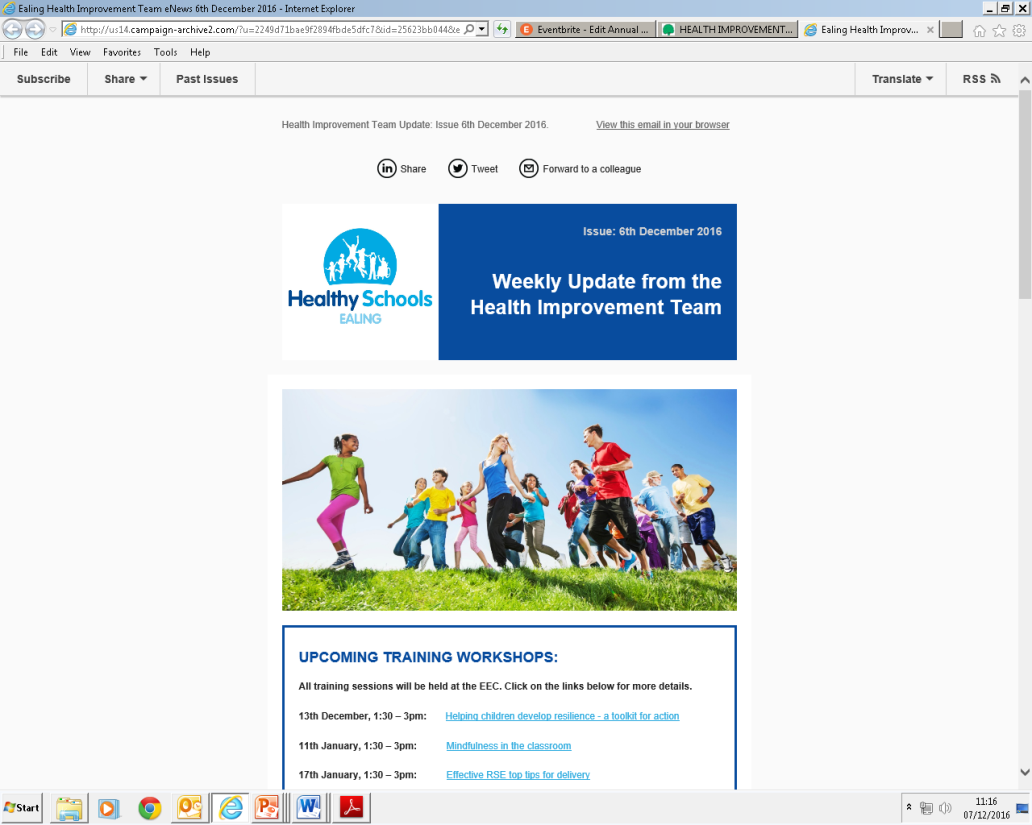 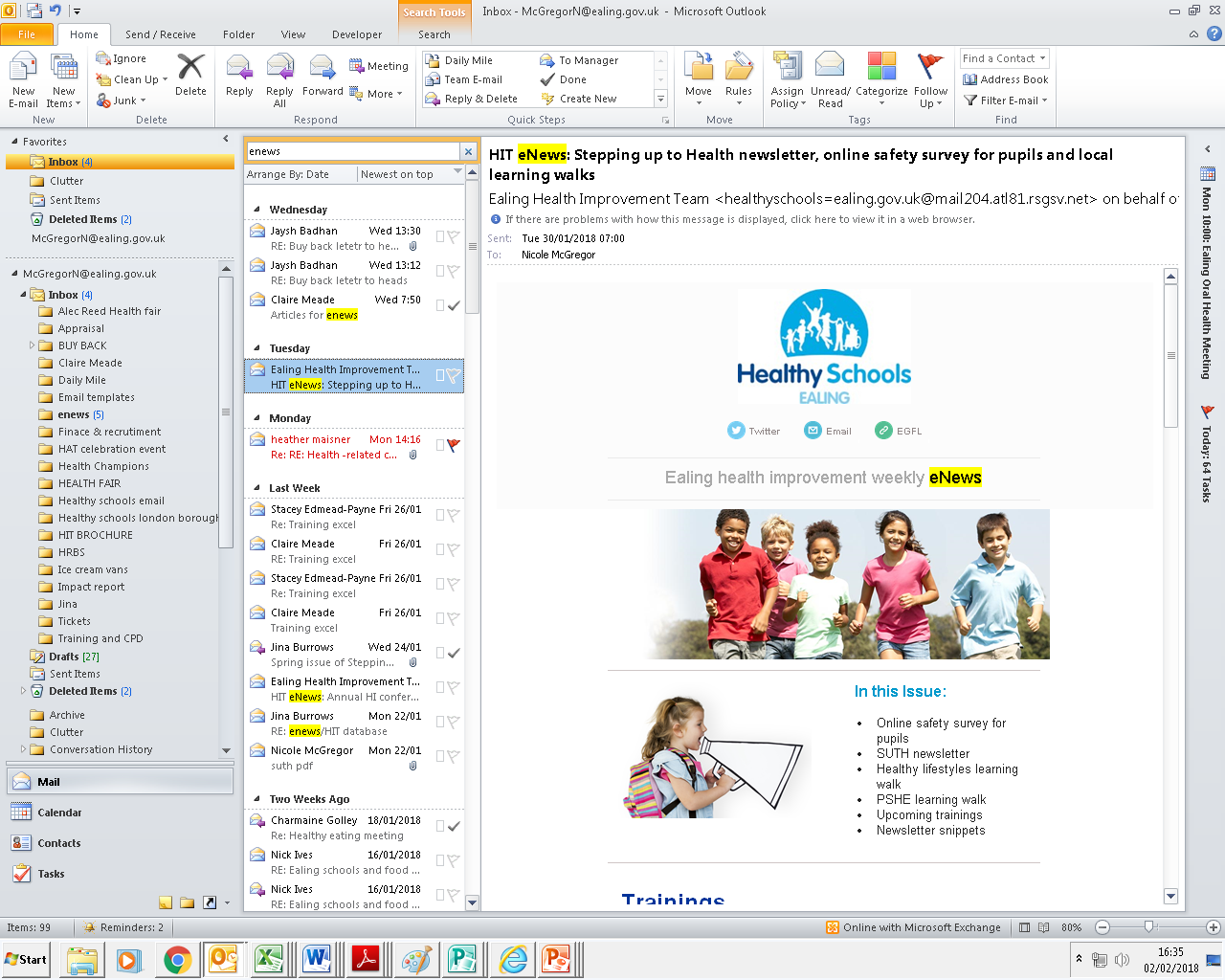 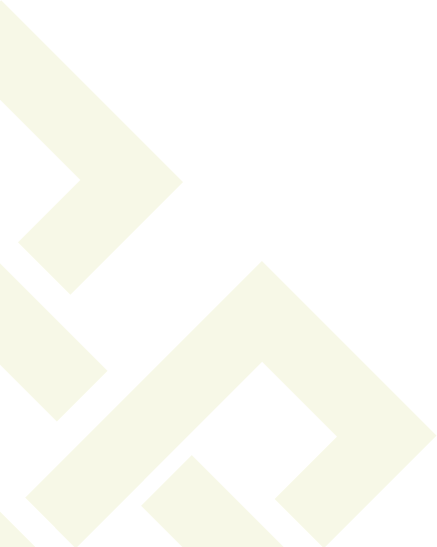 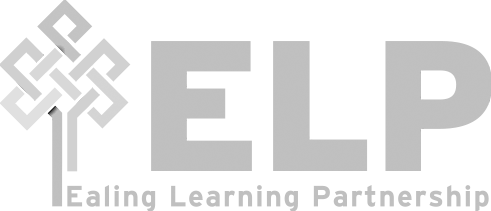 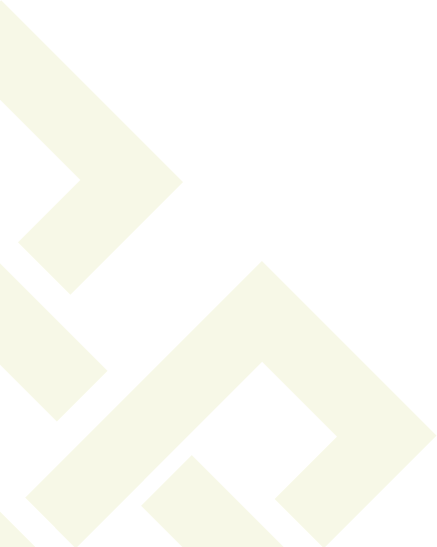 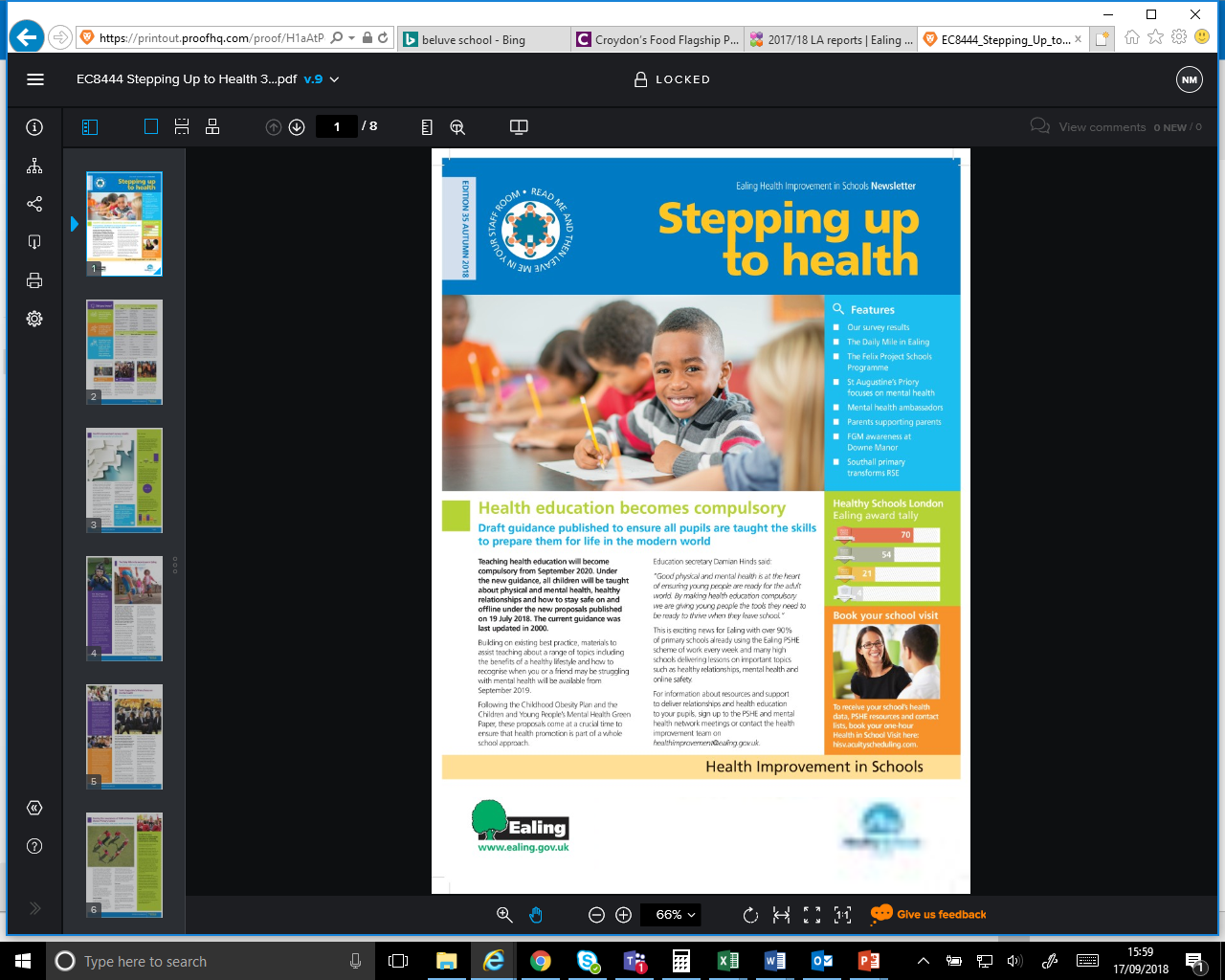 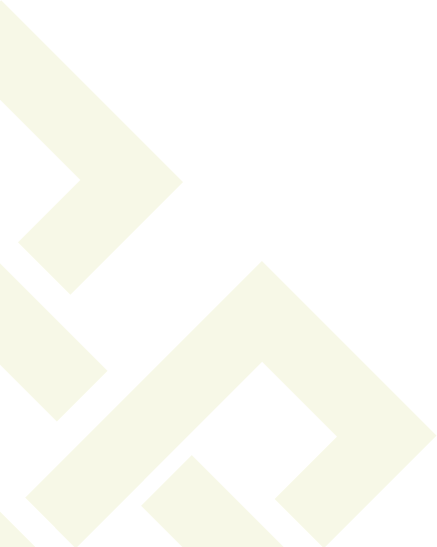 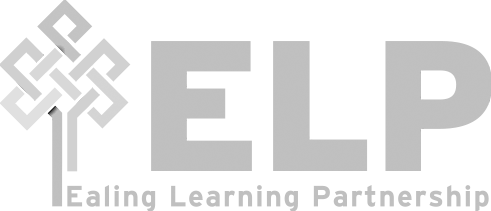 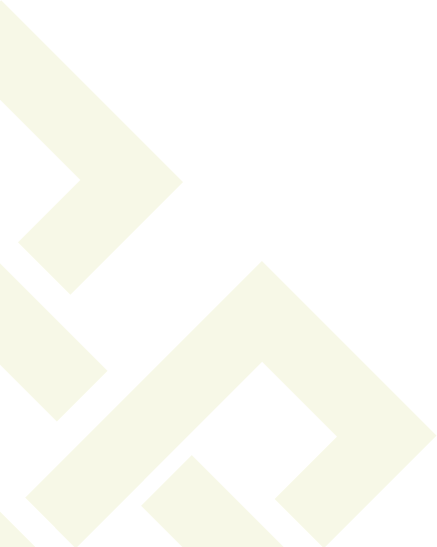 Please complete workshops evaluation
https://www.surveymonkey.co.uk/r/hittraining1920
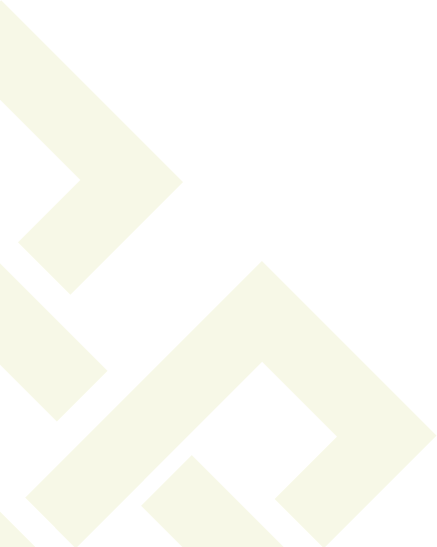 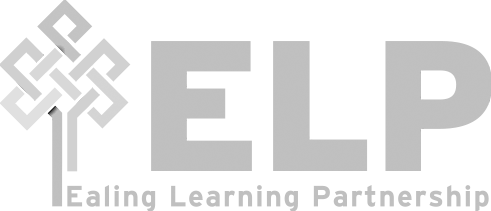 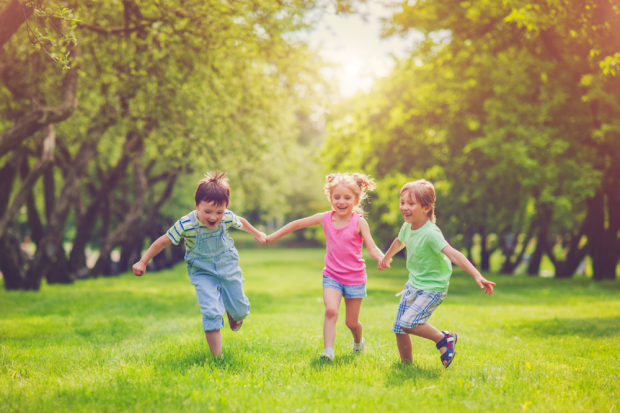 Thank 
you for attending!
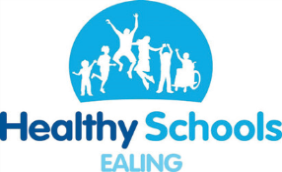 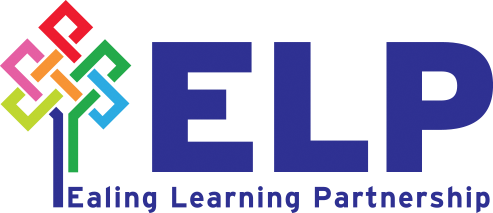